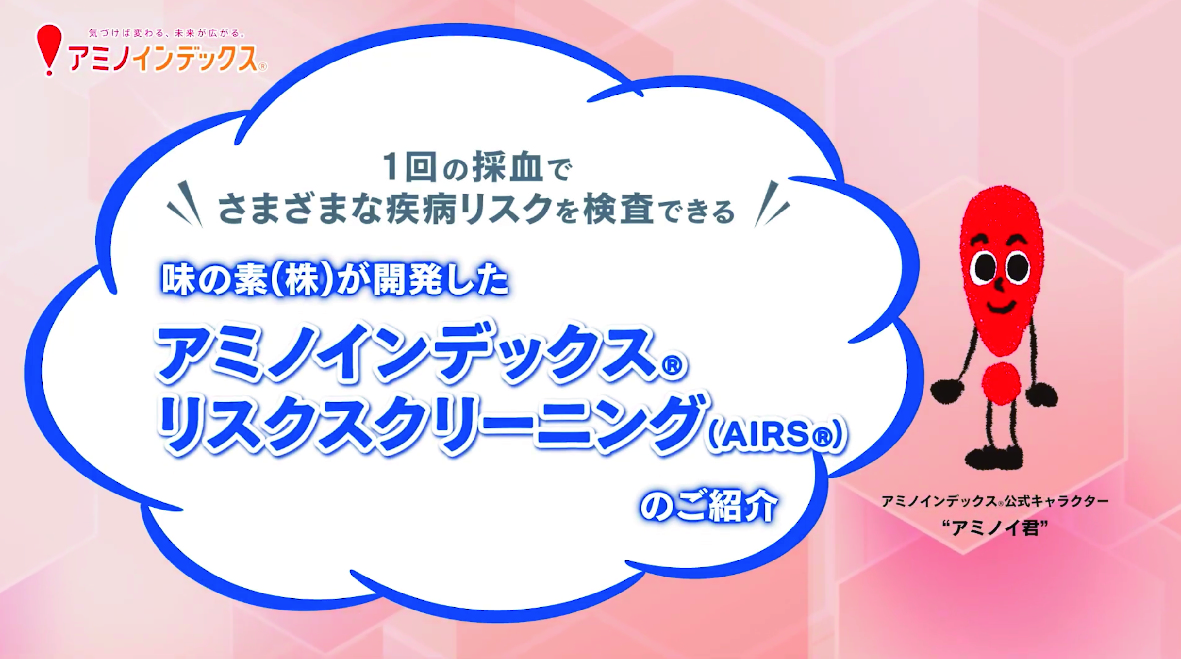 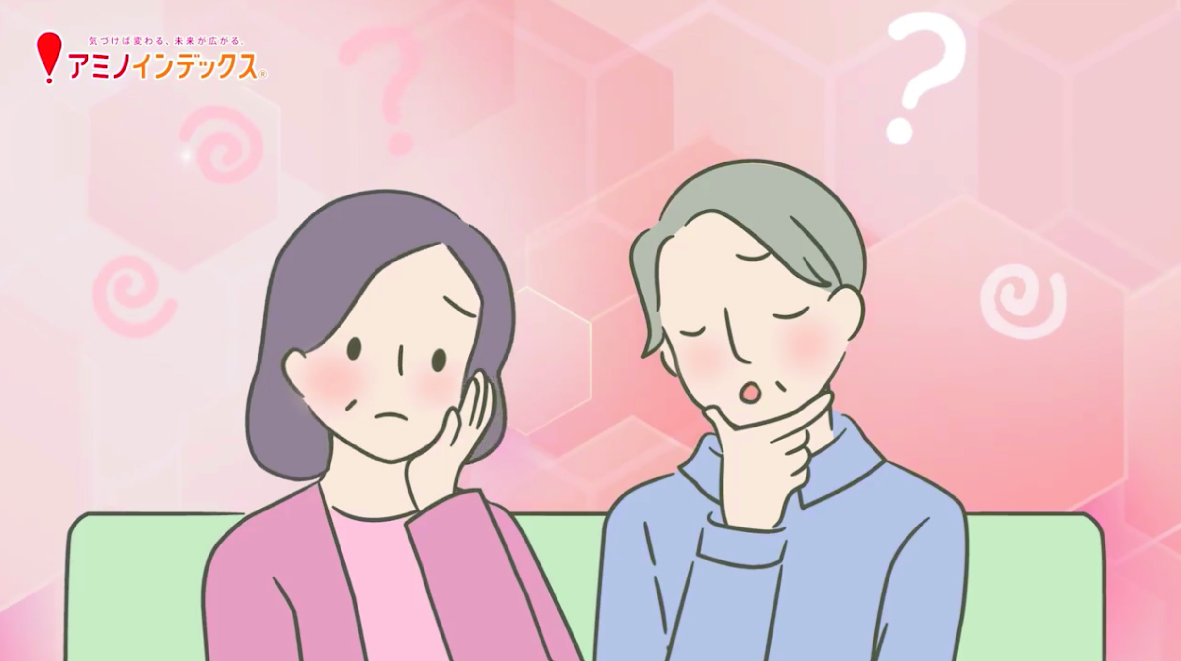 夫
そろそろ健康のことを真剣に考える年齢かも､､､
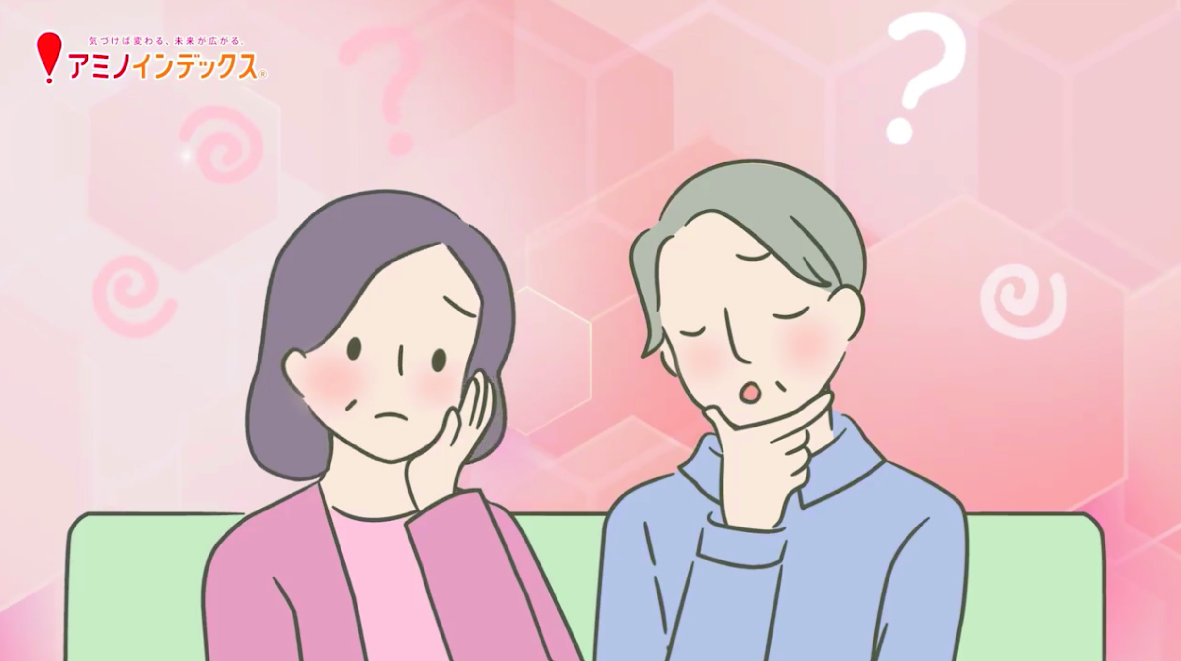 夫
最近、病気にかかった同世代の友人もいるし。
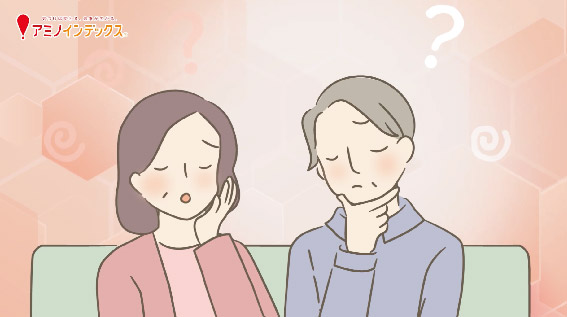 妻
家族のためにも
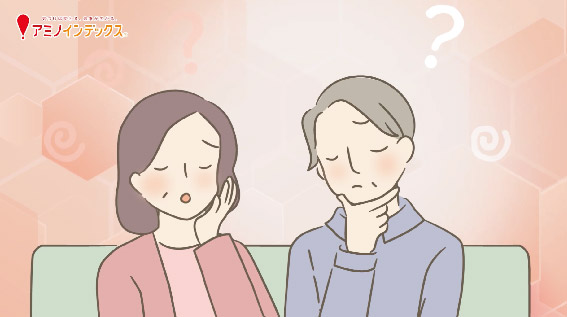 妻
まだまだ元気でいなくちゃいけないし。
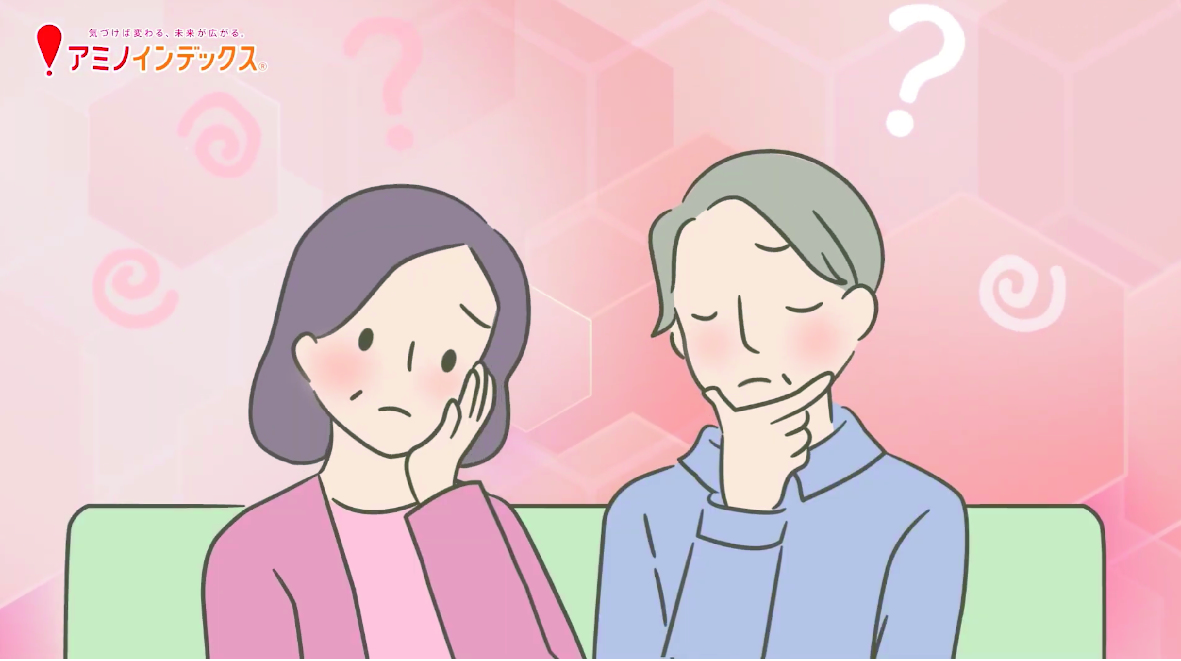 夫・妻
でもいったい何をすればいいんだろう
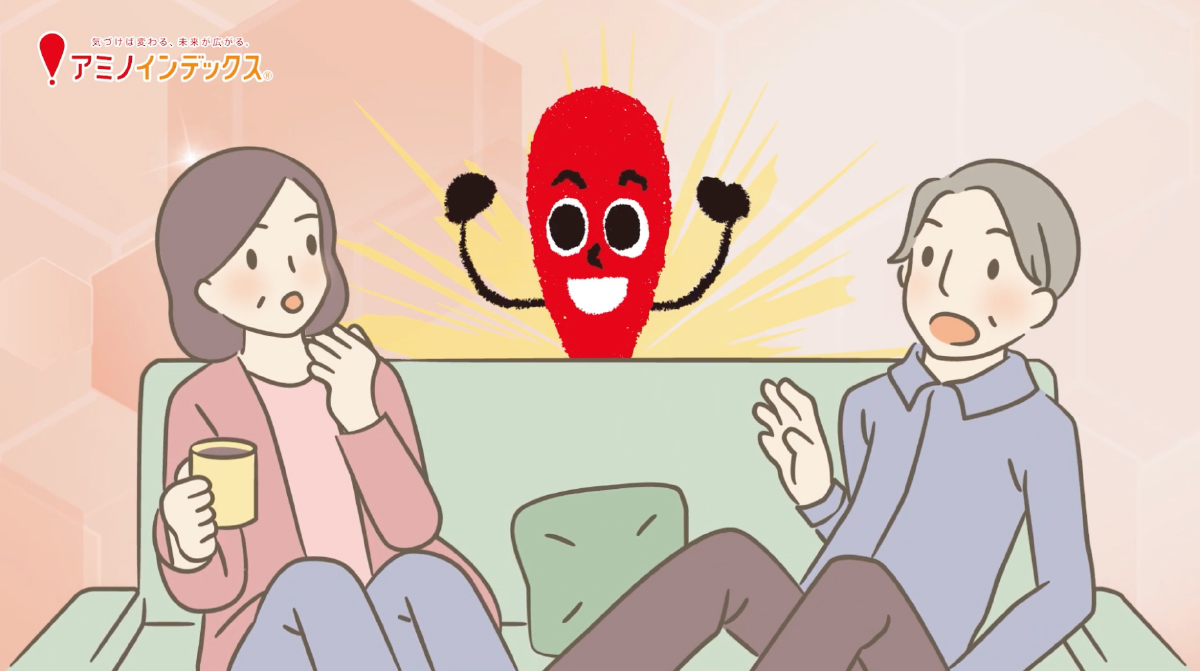 アミノイ君
アミノインデックス®があるよ！
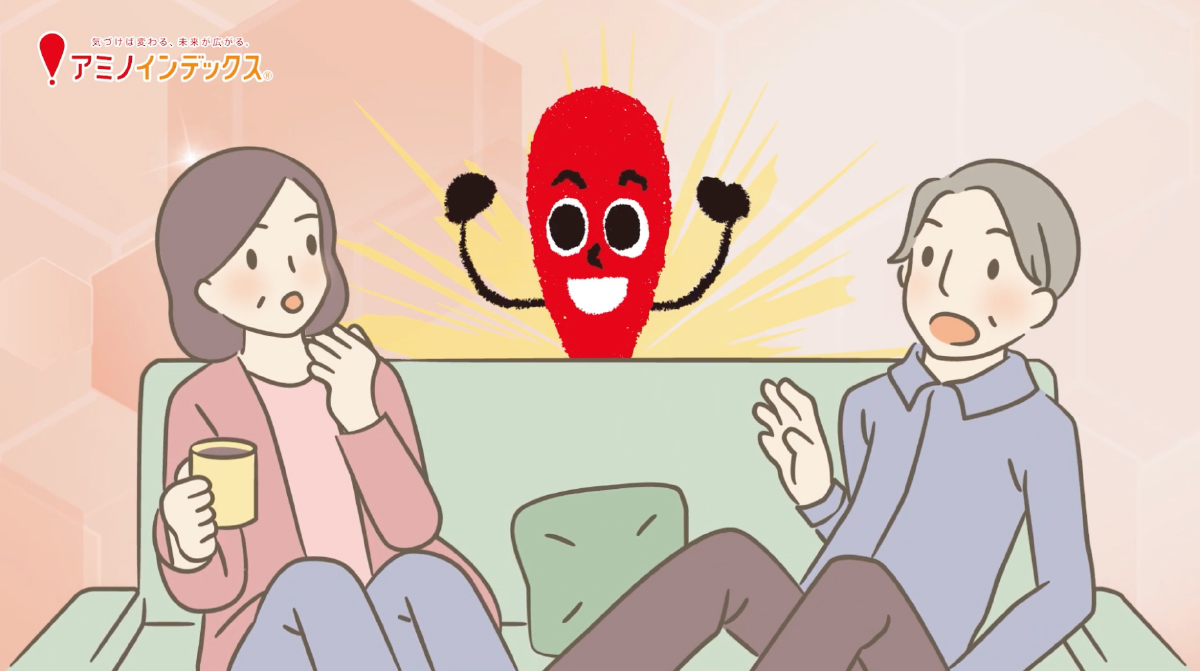 夫・妻
アミノインデックス？
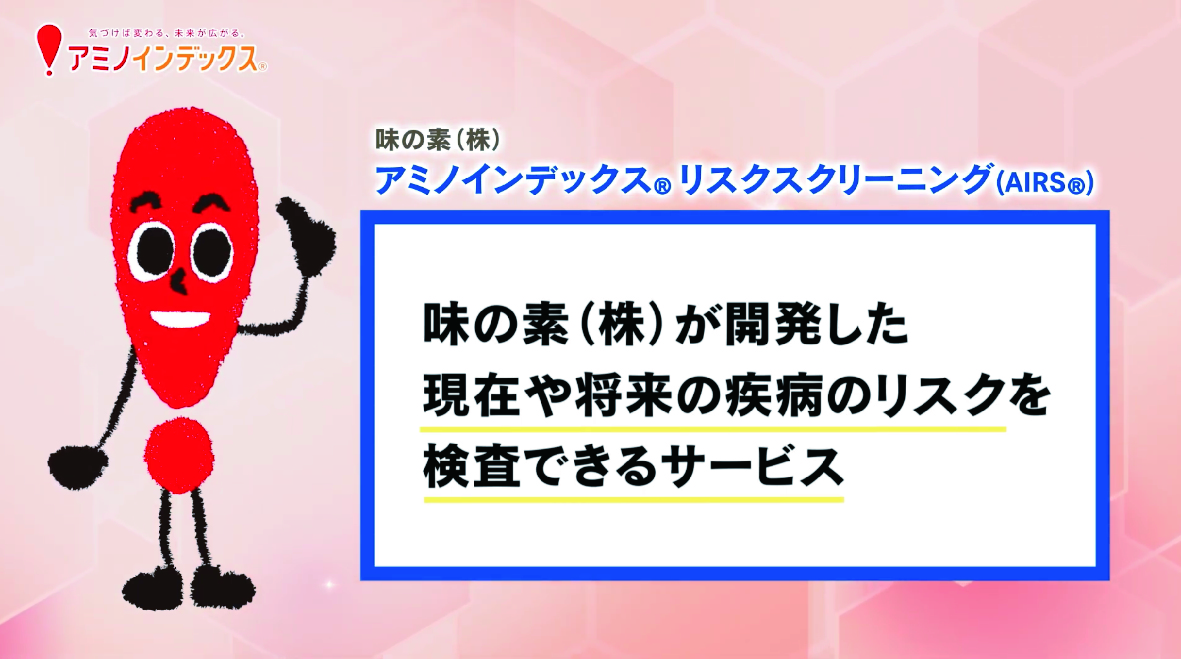 味の素(株)が開発した現在や将来の
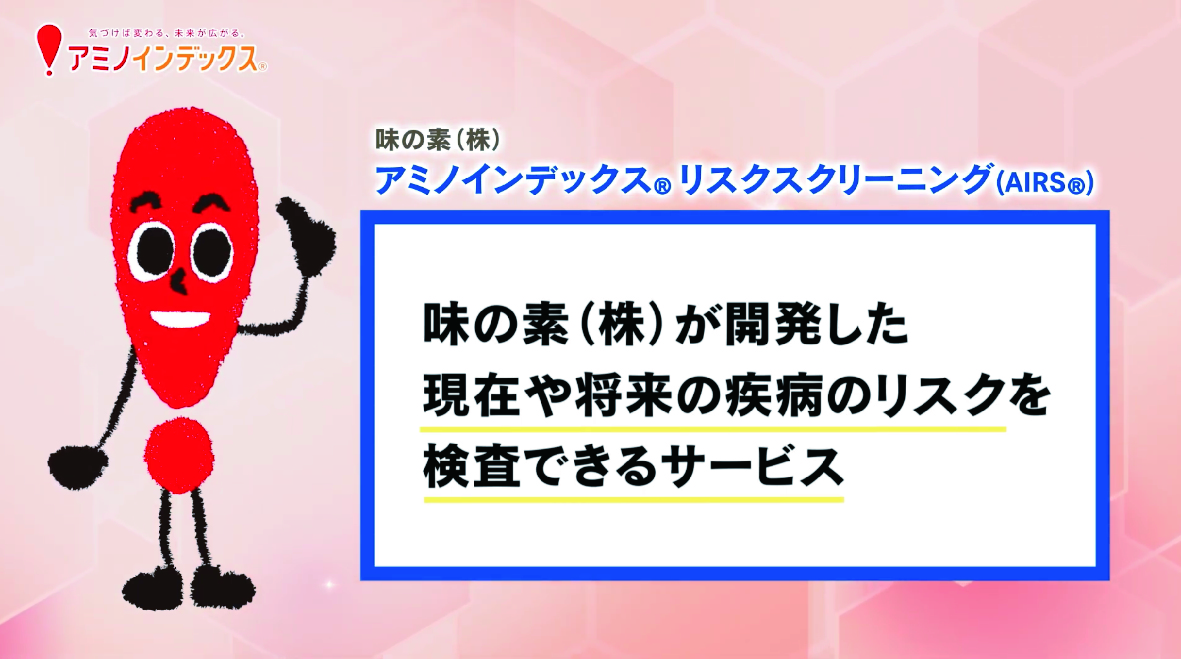 疾病のリスクを検査できるサービス、
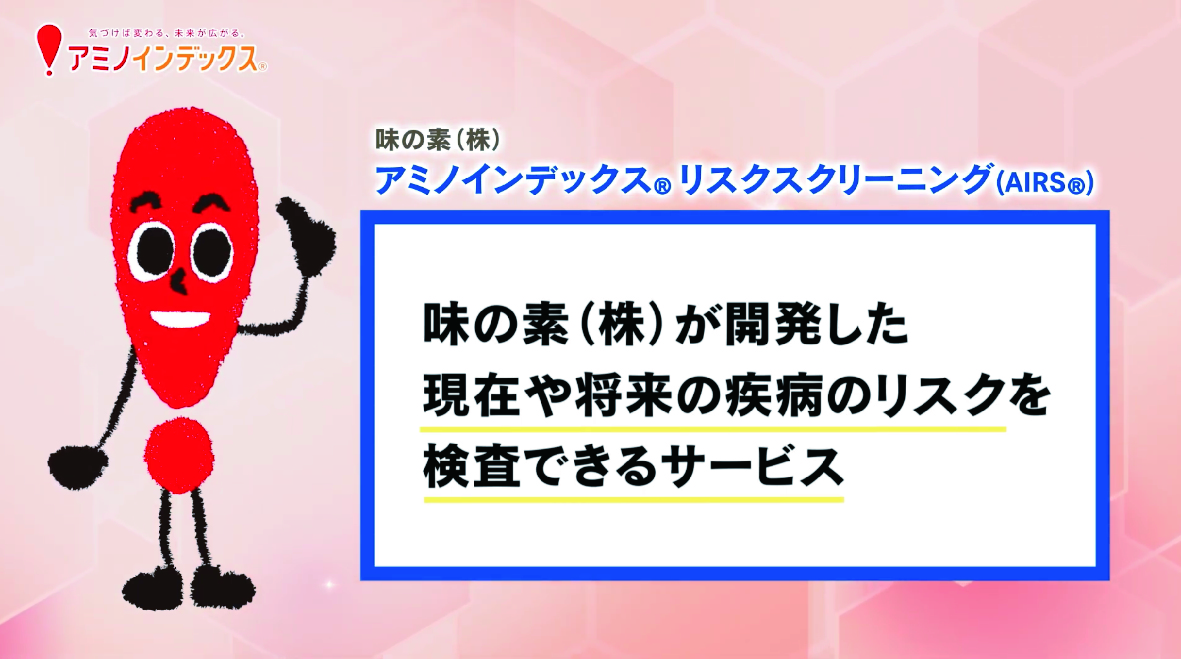 それがアミノインデックス®
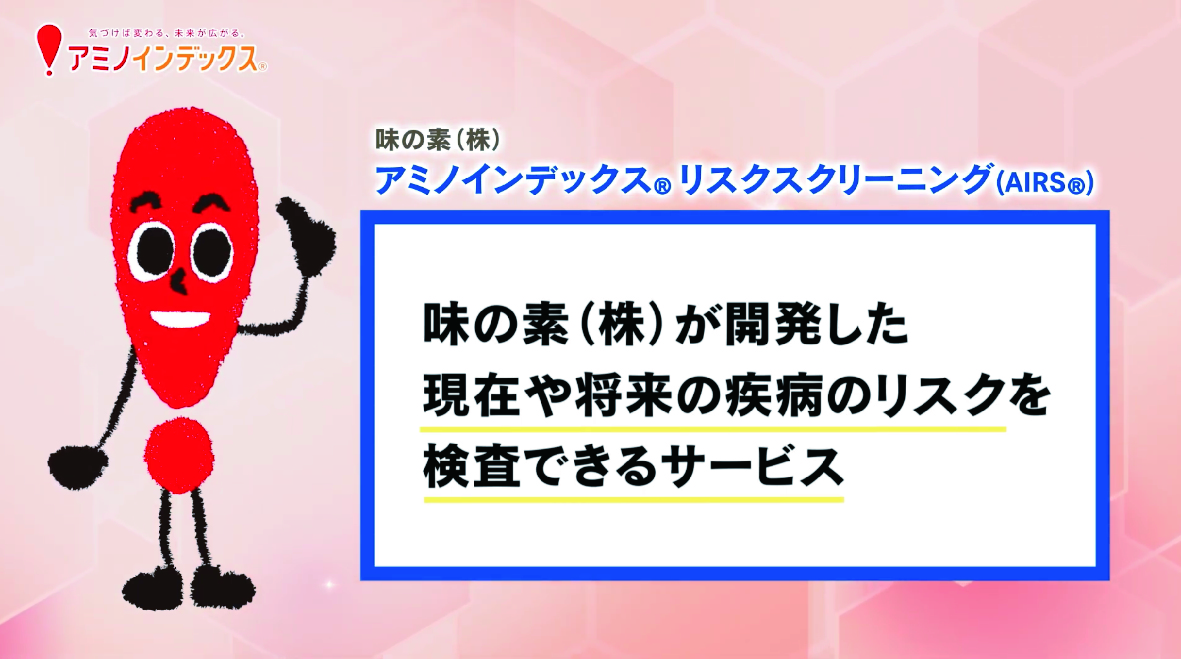 リスクスクリーニング(AIRS®)なんだ。
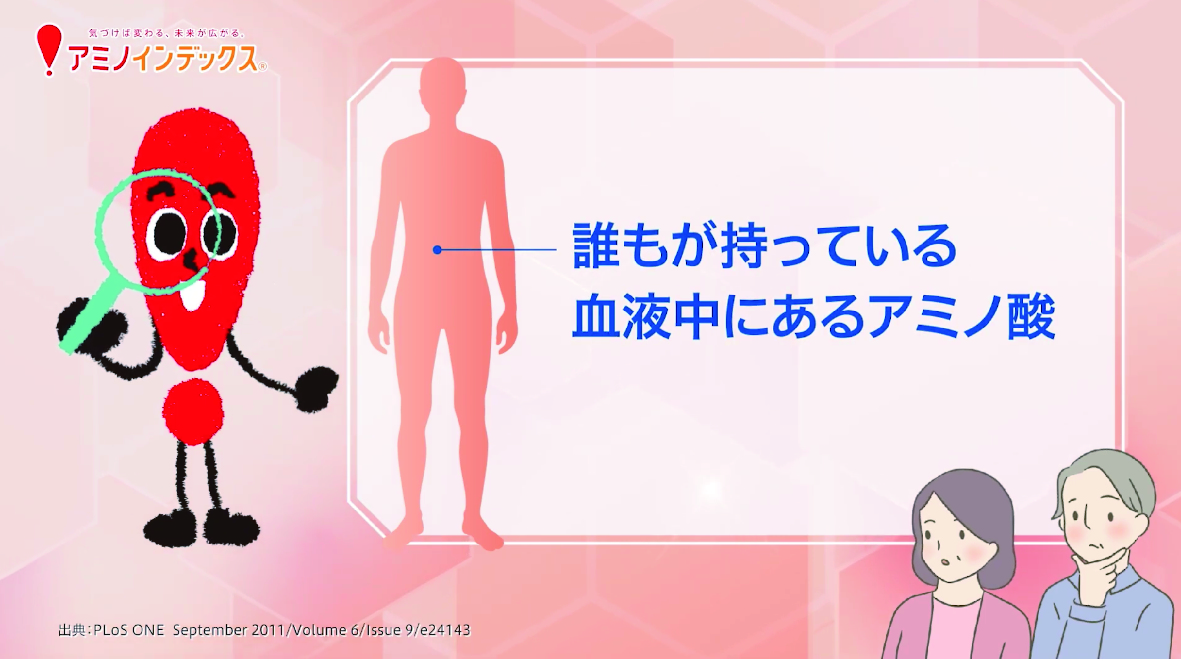 着目したのは、誰もが持っている
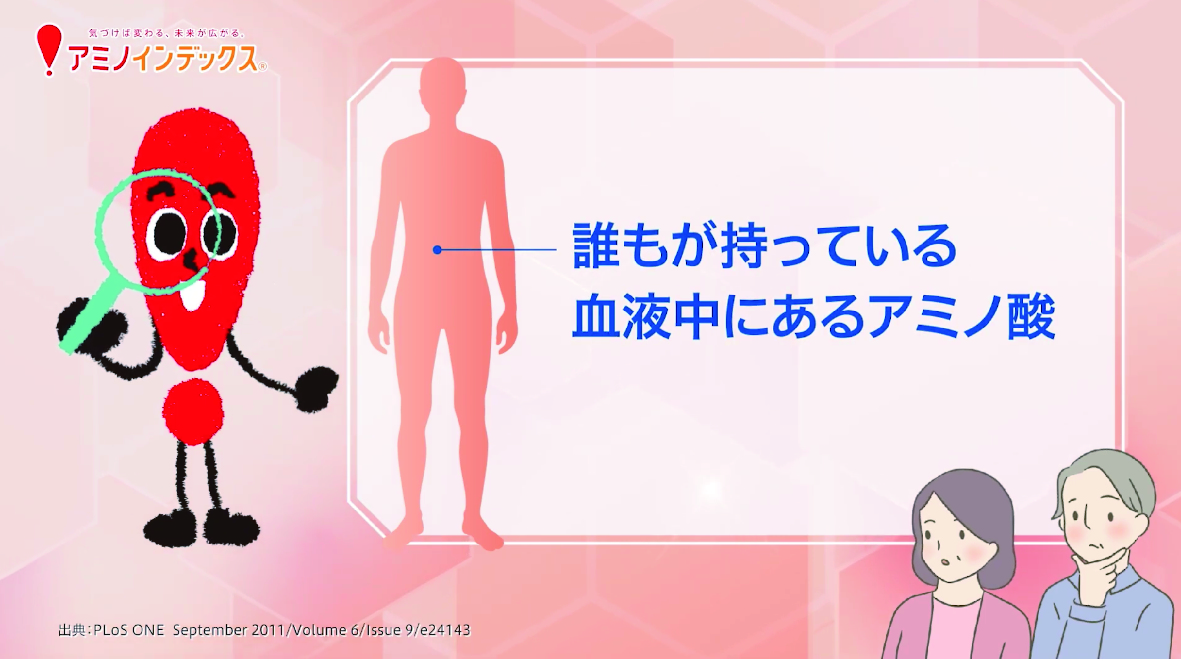 血液中にあるアミノ酸。
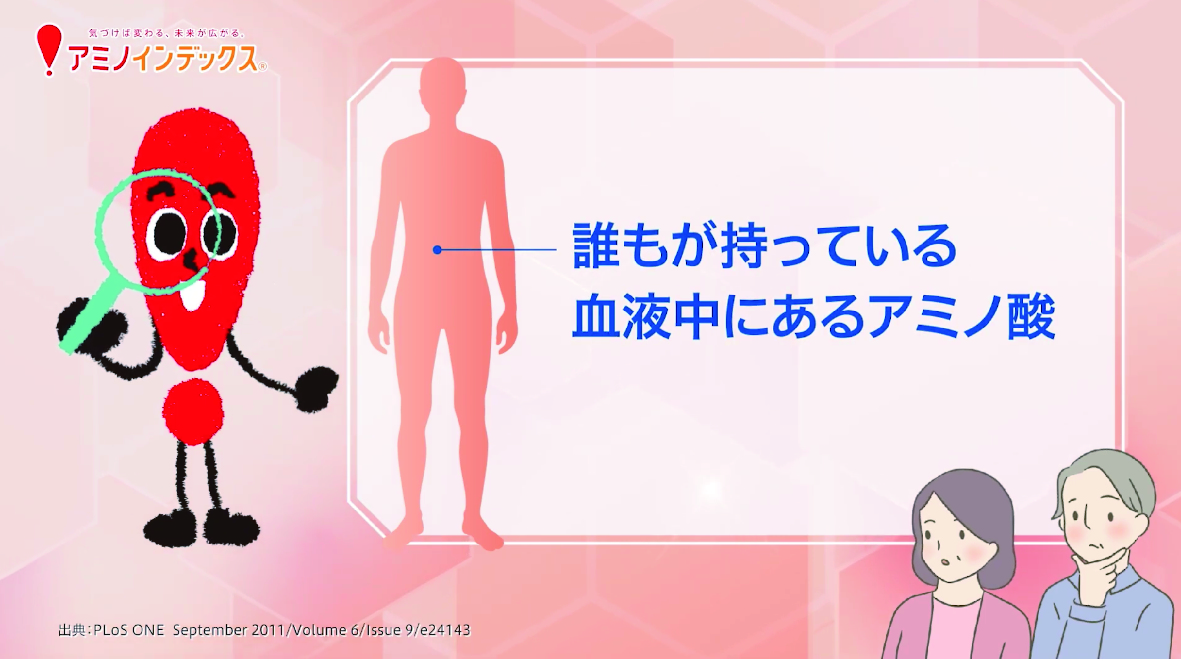 特定の疾病にかかっている場合、
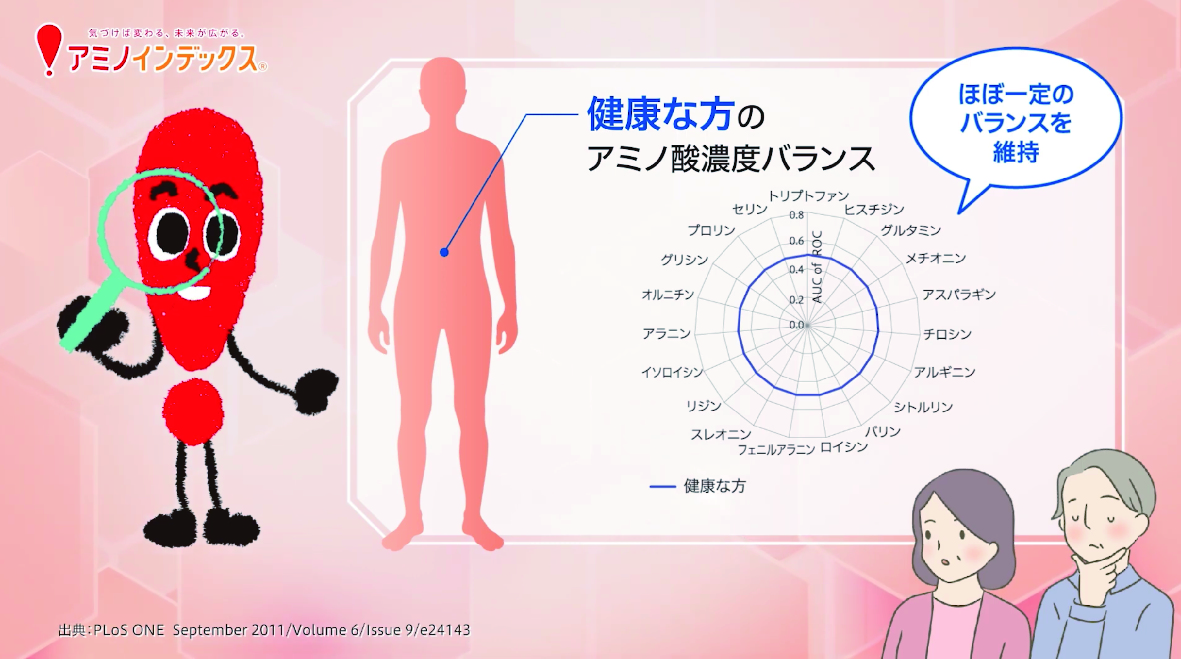 このアミノ酸の濃度バランスが
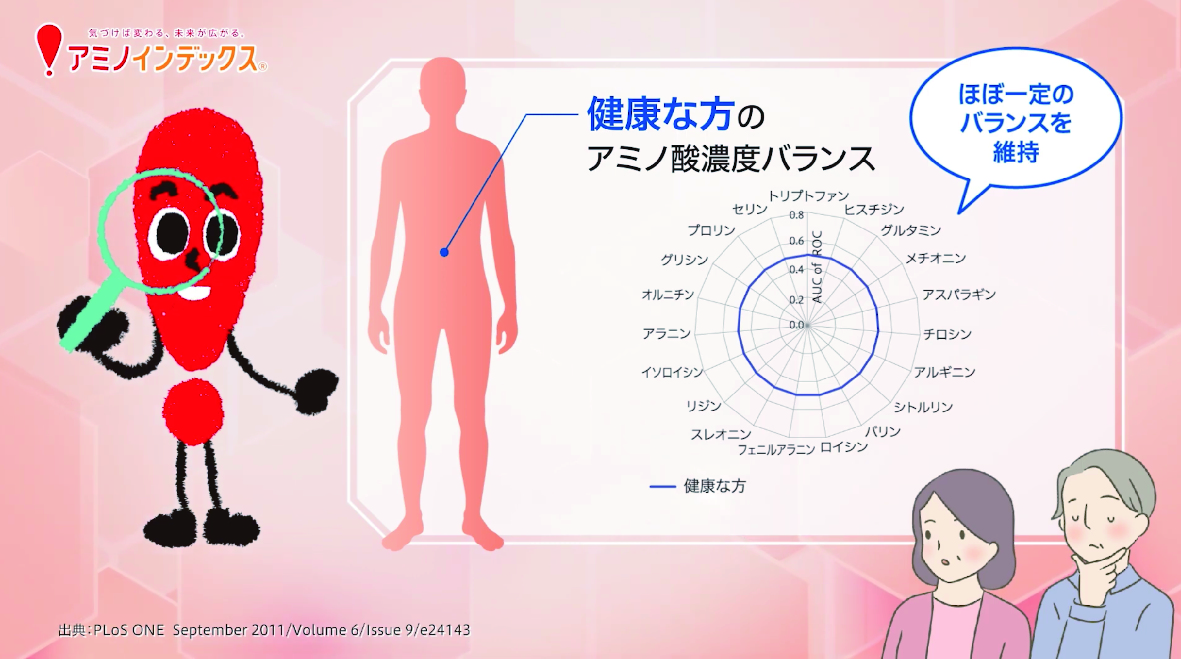 崩れることがわかっていて
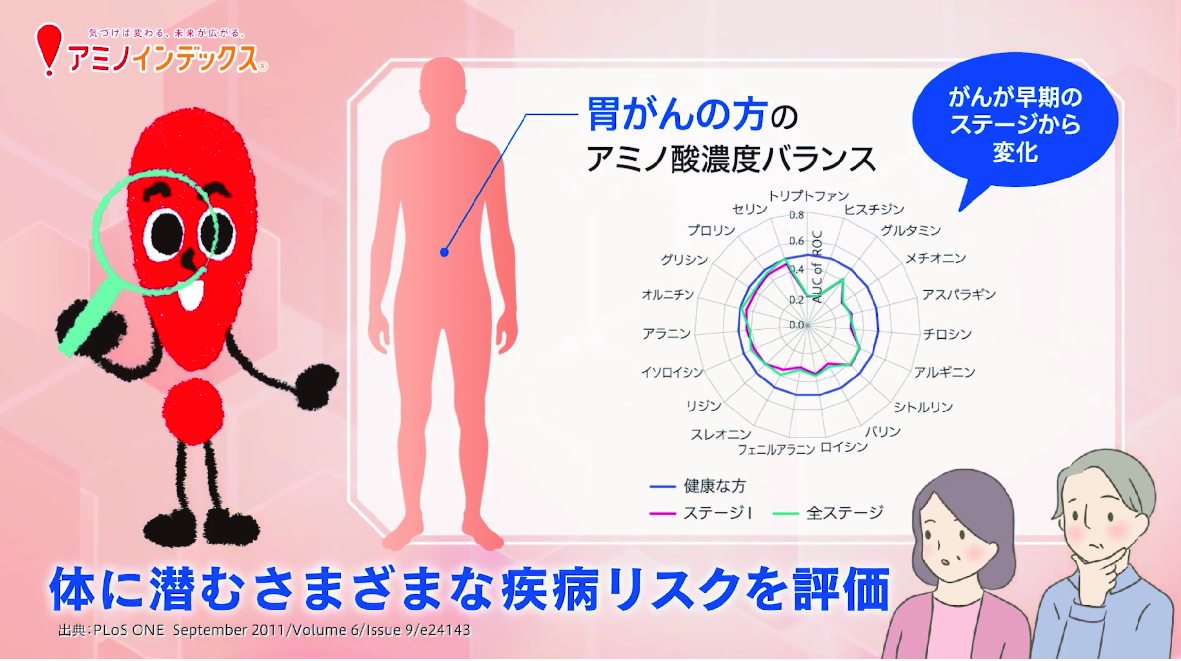 これを調べることで体に潜むさまざまな
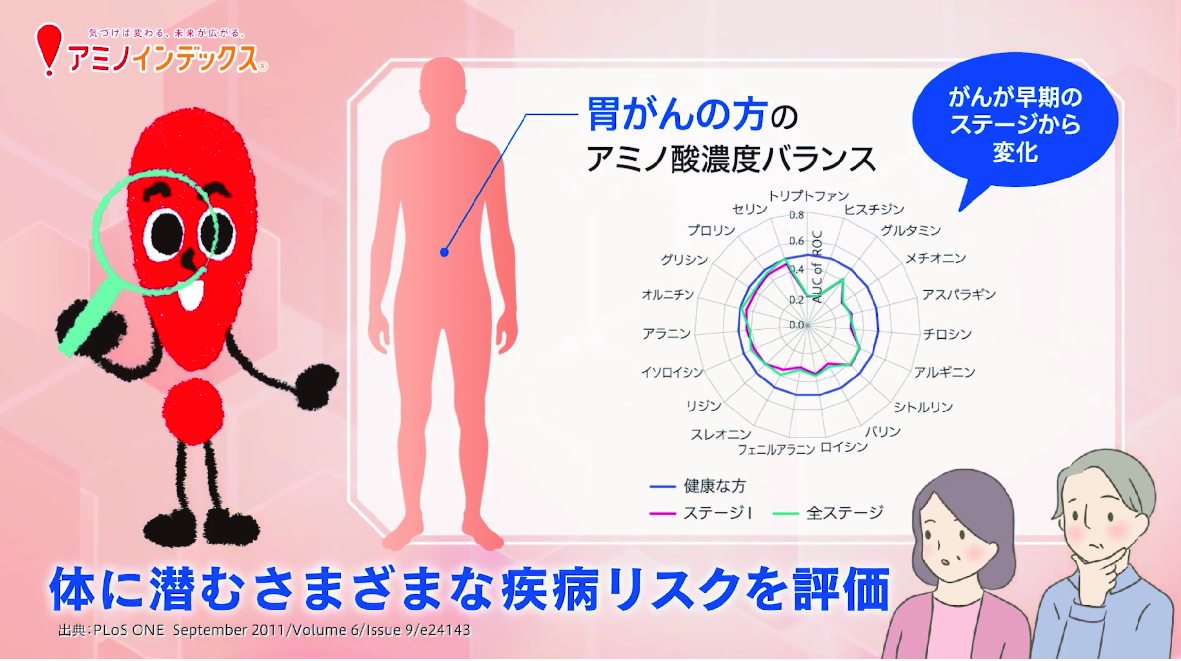 疾病リスクを評価できるんだ。
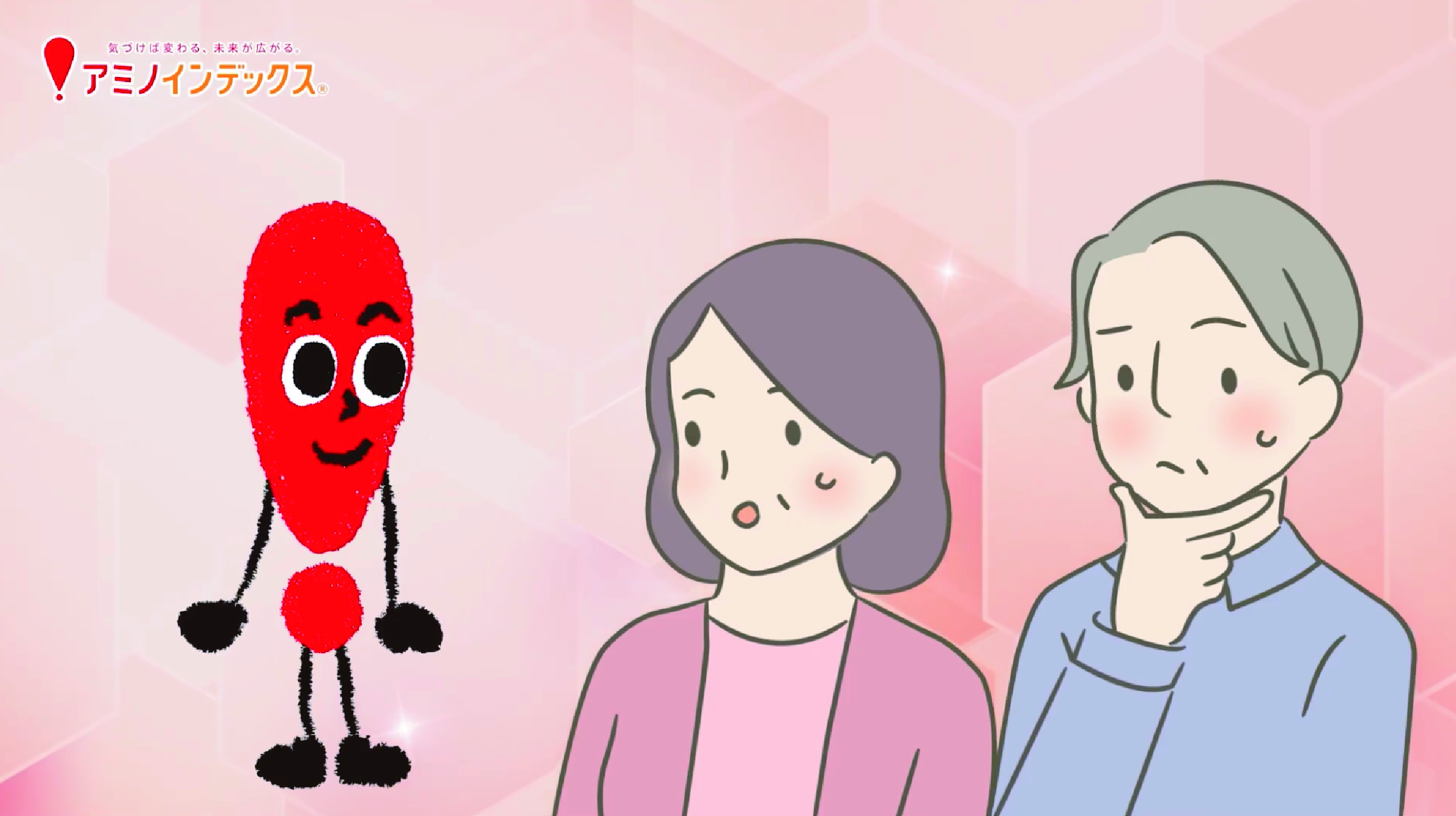 妻
この検査で、どこまでわかるの？
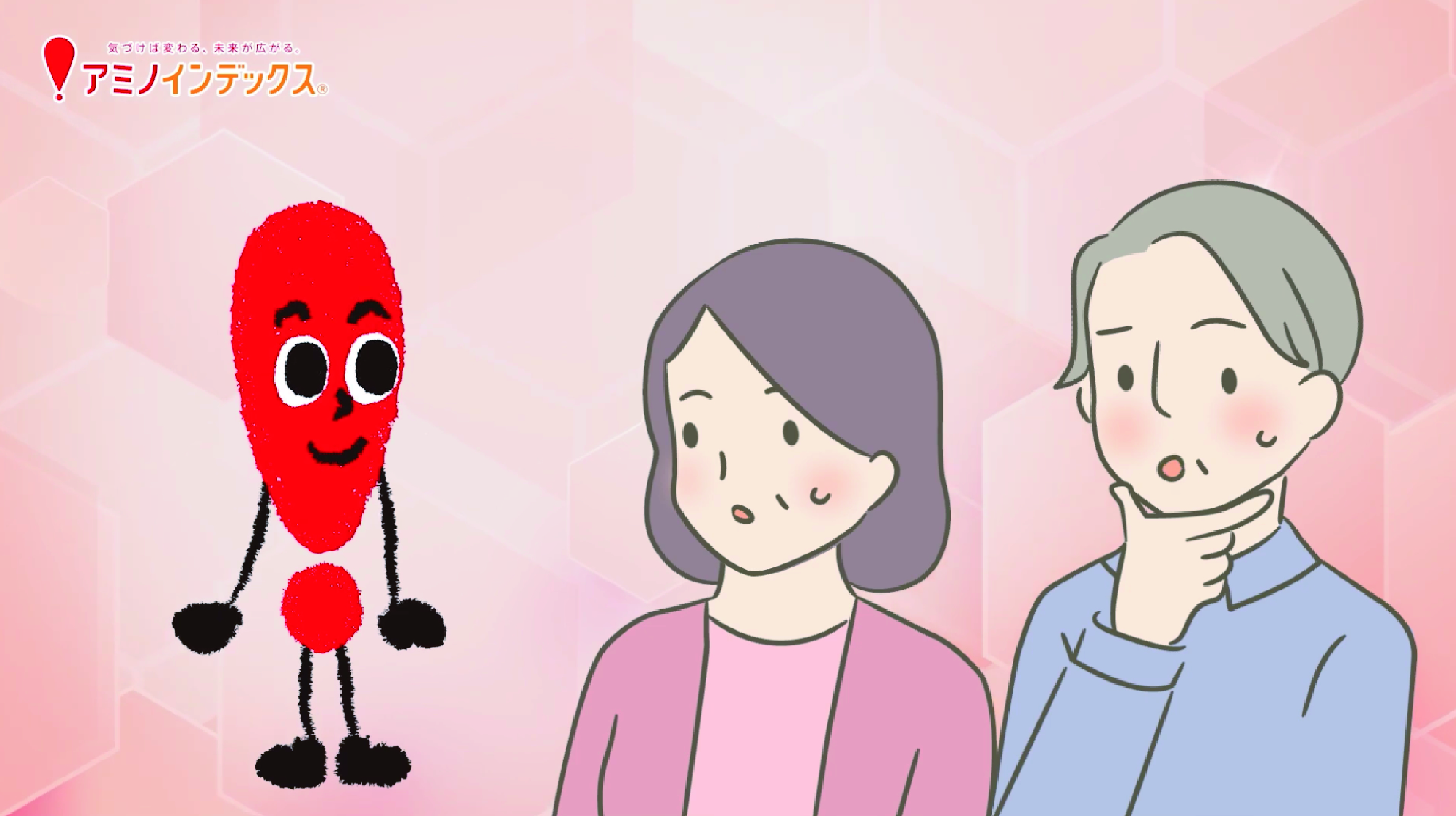 夫
そんなに時間かけられないしなぁ。
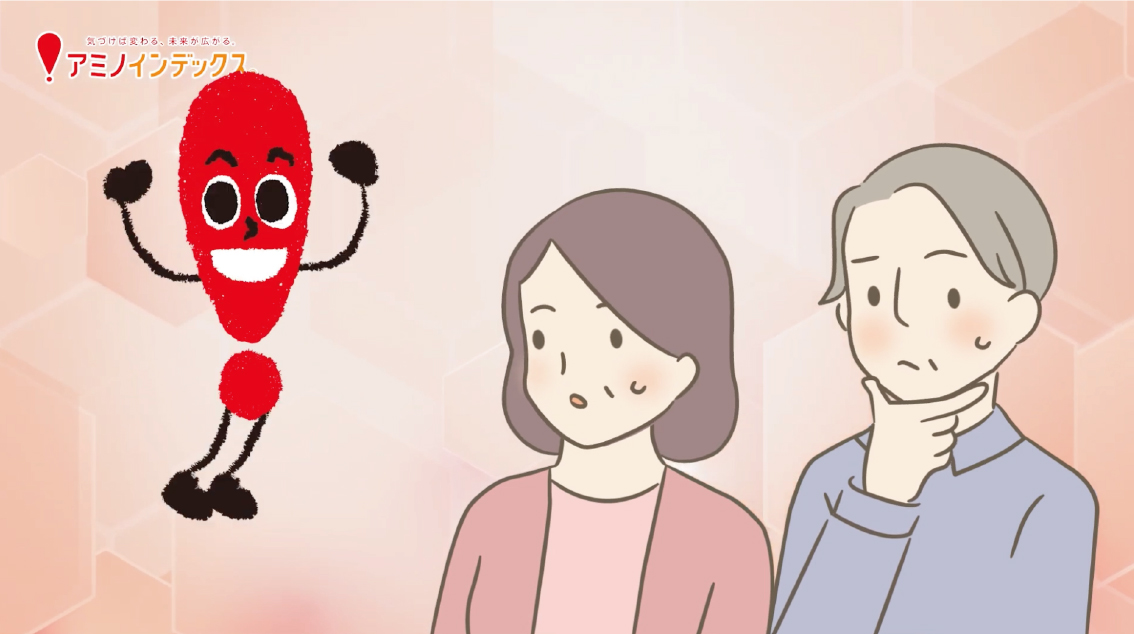 アミノイ君
アミノインデックス®におまかせ！
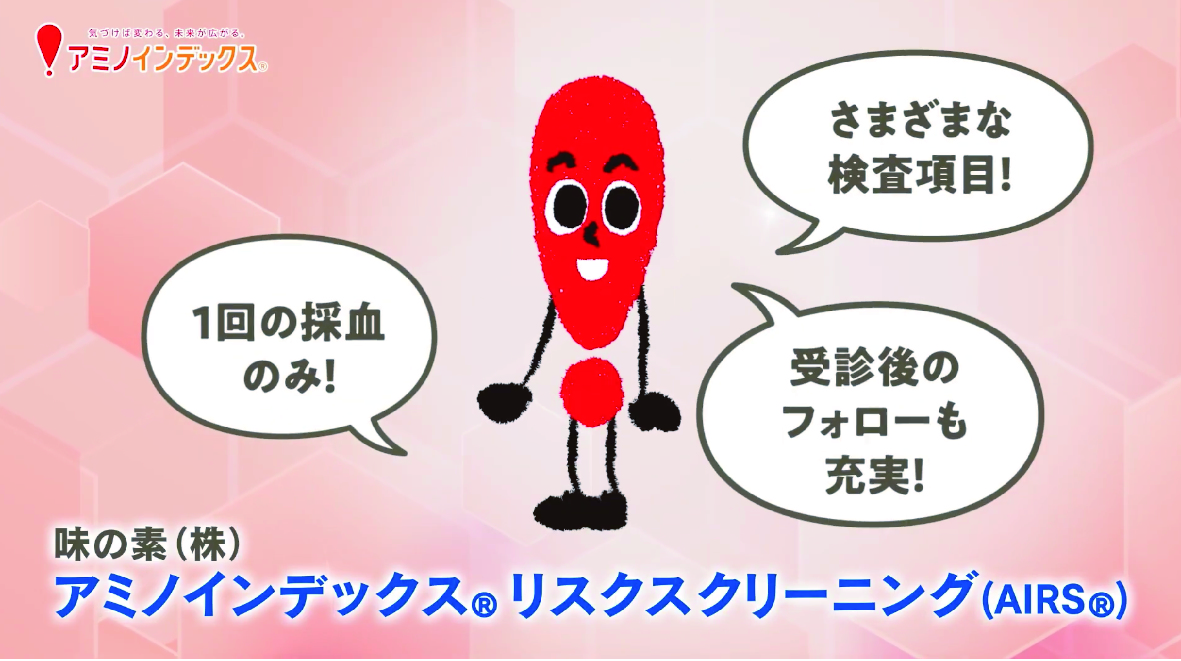 特徴は3つ。 たった1回の採血で、
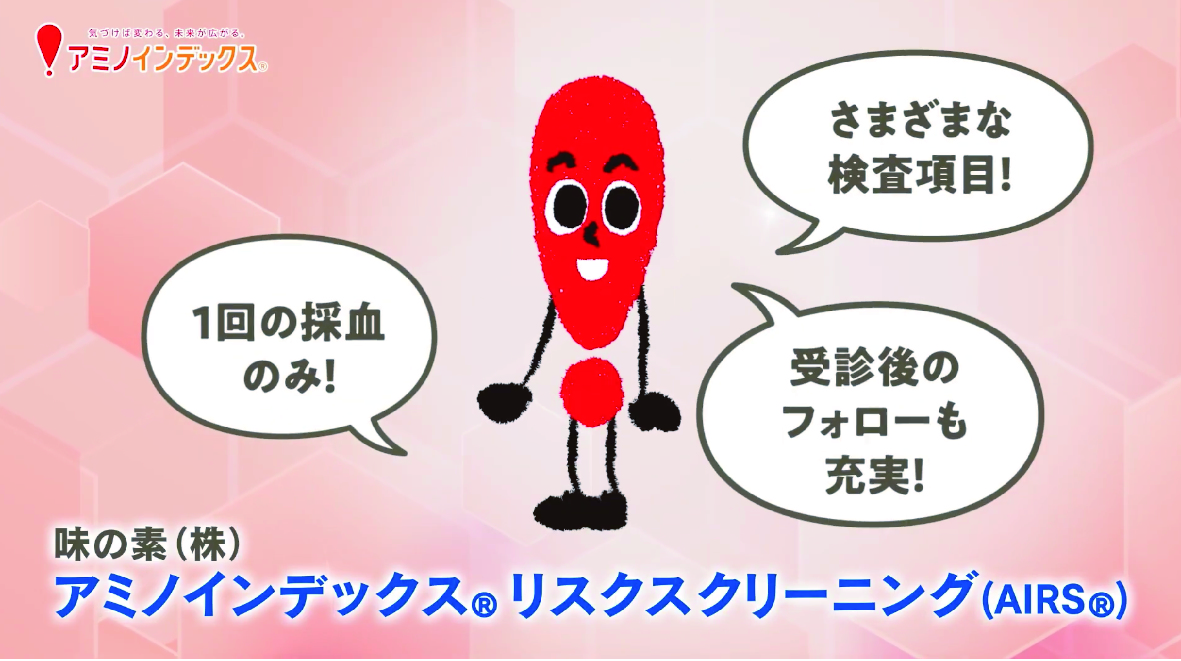 さまざまな疾病リスクの検査ができて、
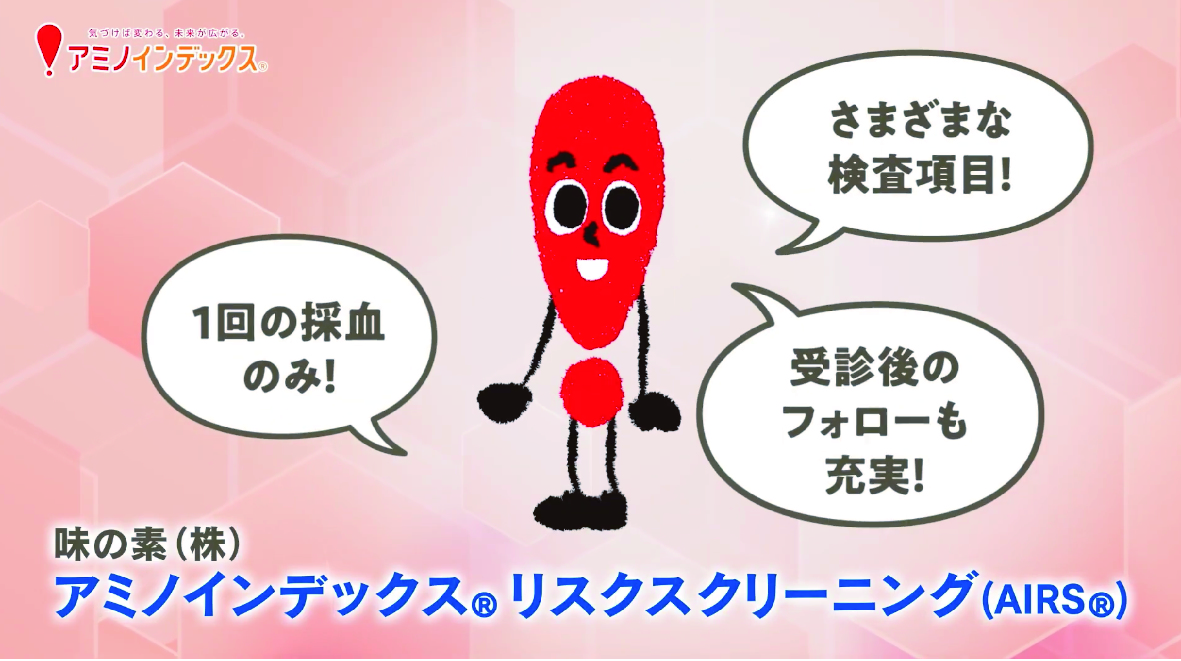 受診後のフォローも充実しているんだ。
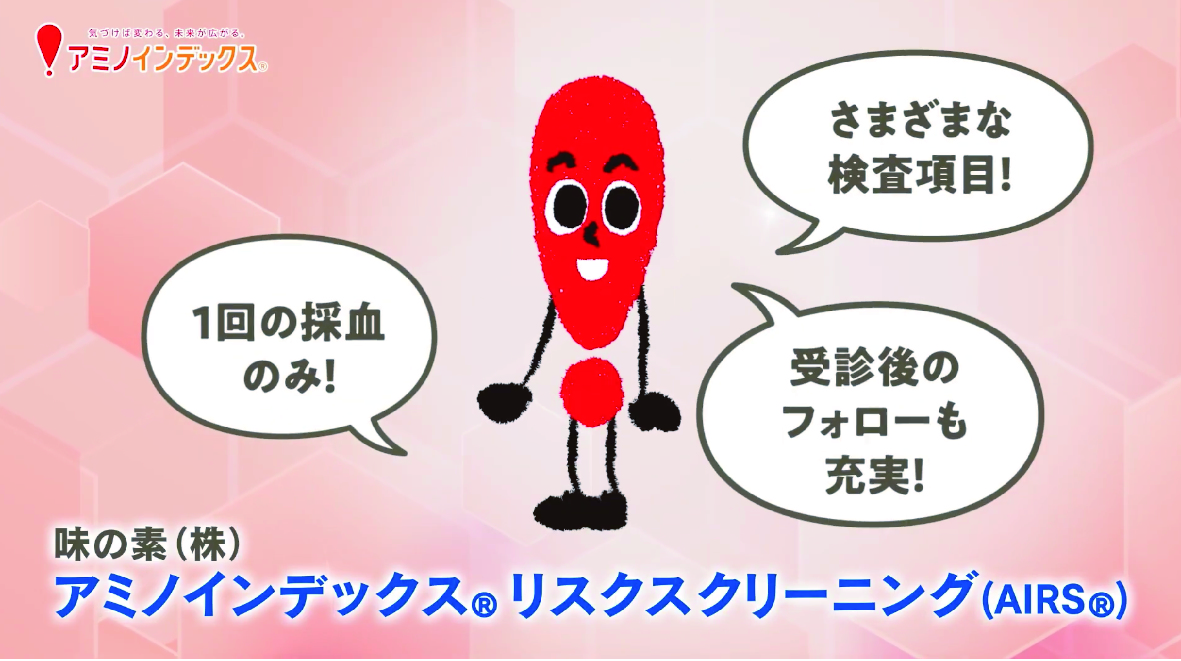 それでは、一つずつ詳しく説明していくよ。
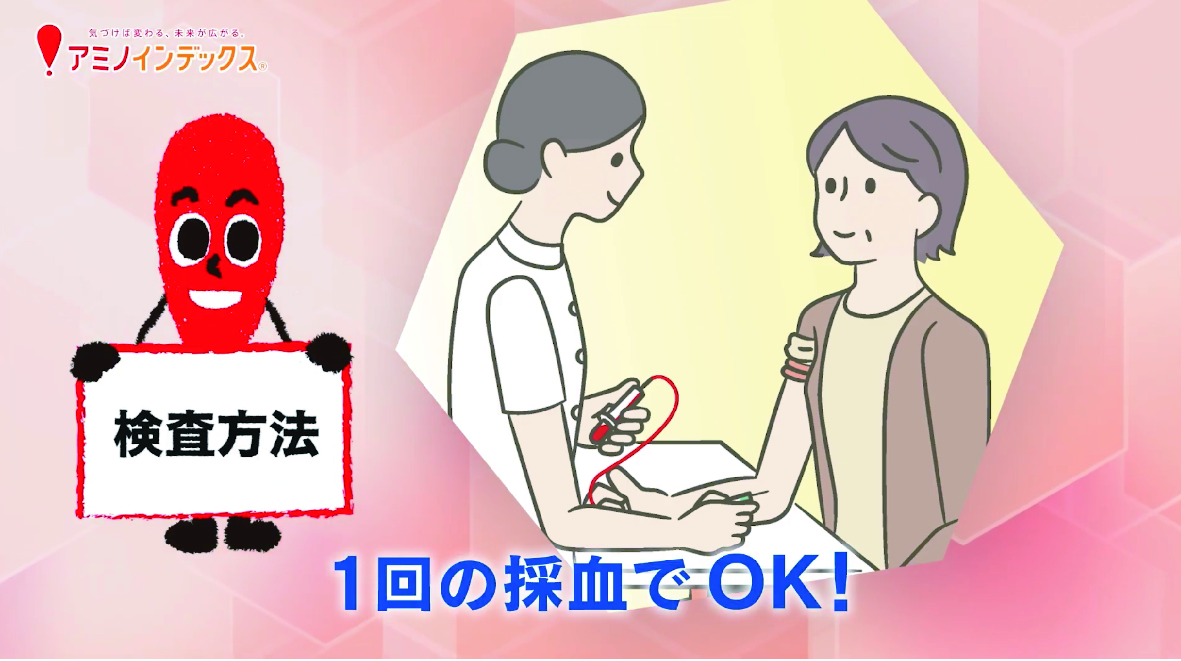 検査方法は、なんと 1回の採血でOKなんだ。
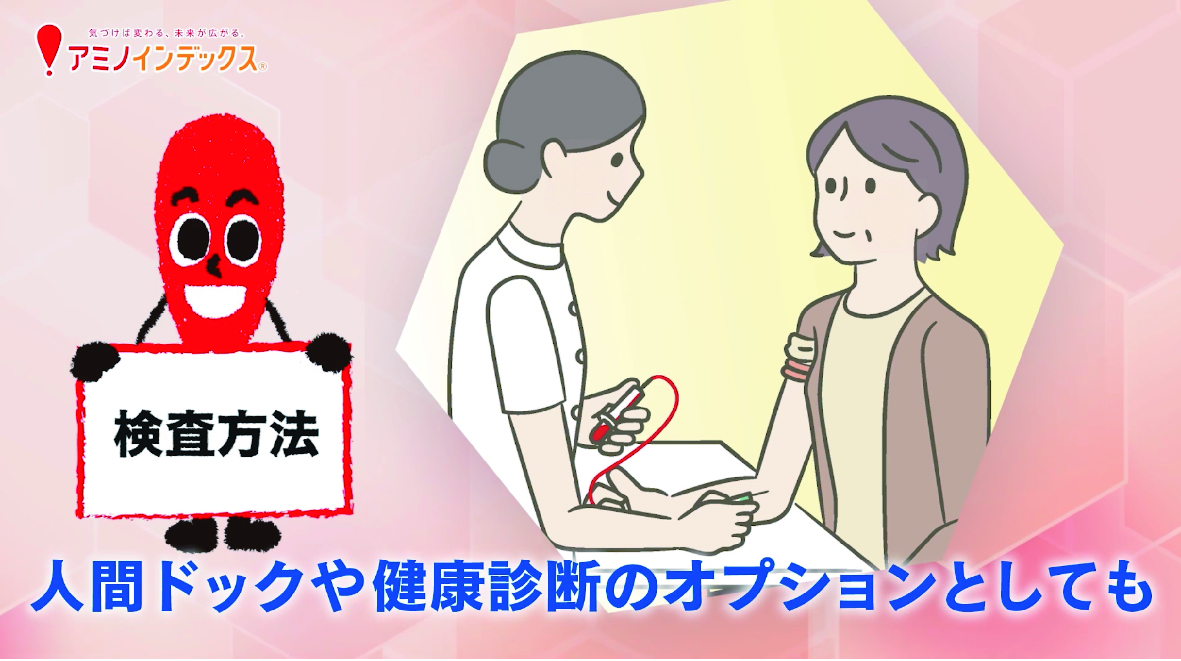 人間ドックや健康診断のオプション検査としても
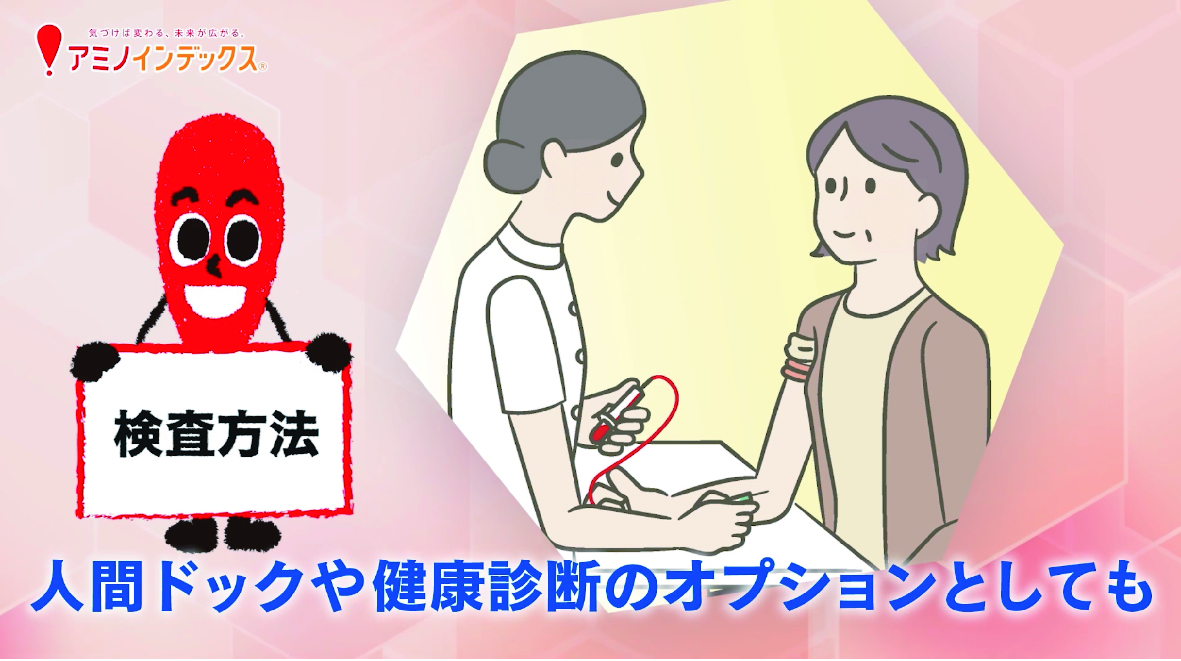 使われているよ。
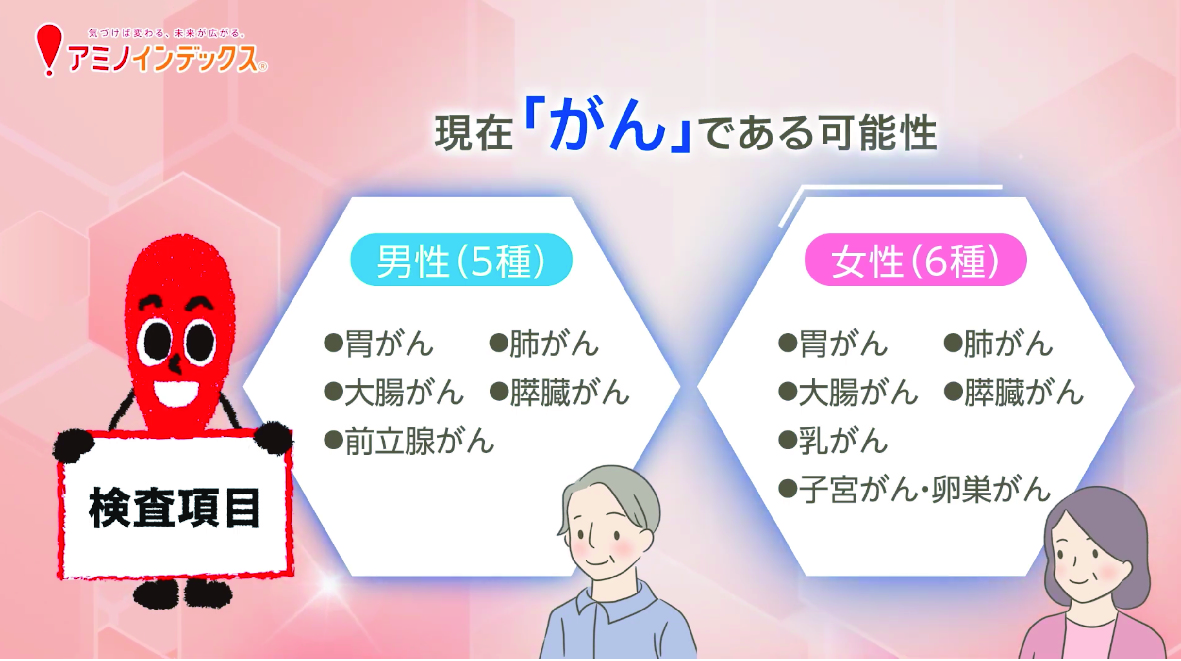 妻
具体的には、
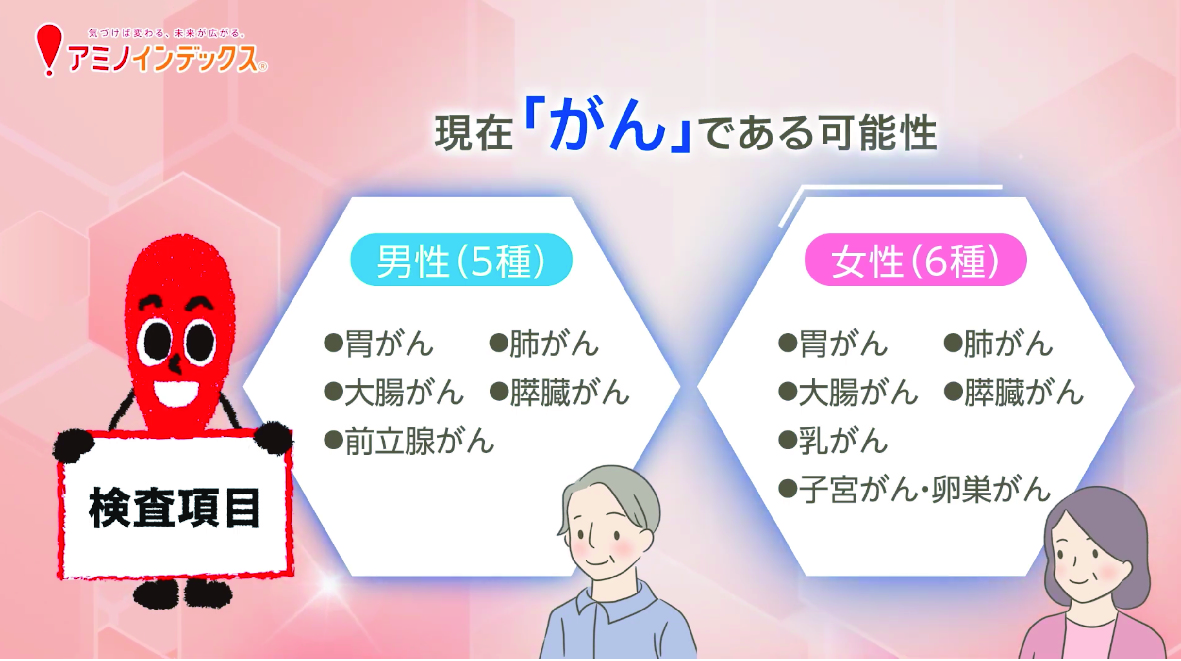 妻
どんながんが対象なのかしら？
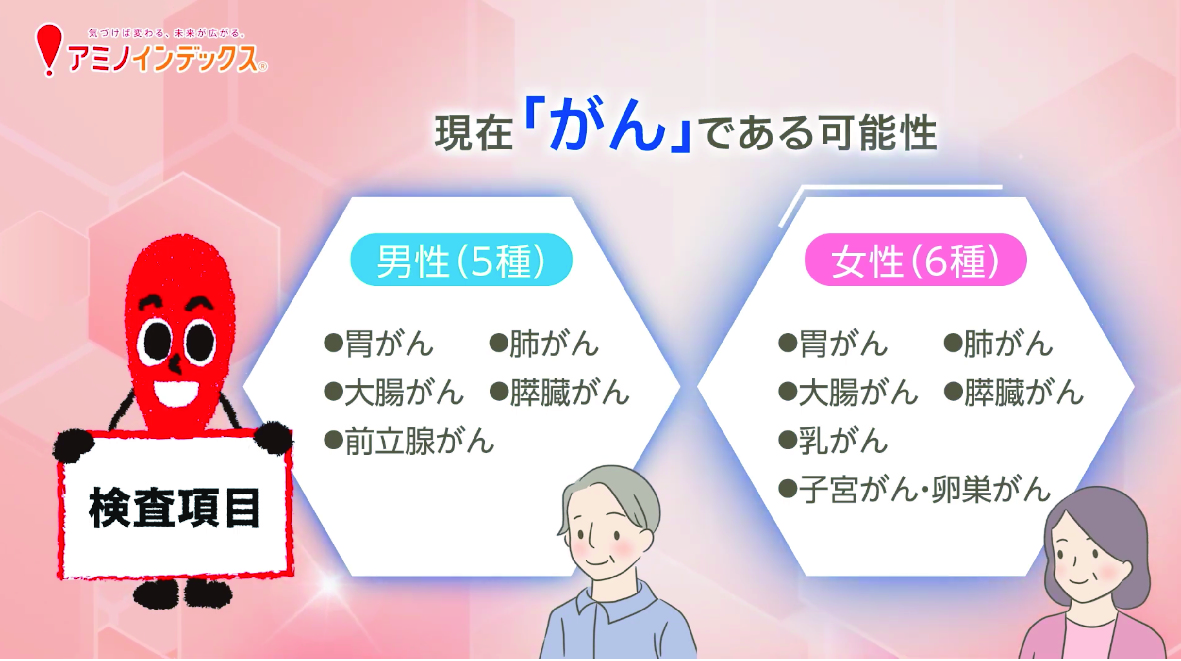 まず現在がんである可能性については、
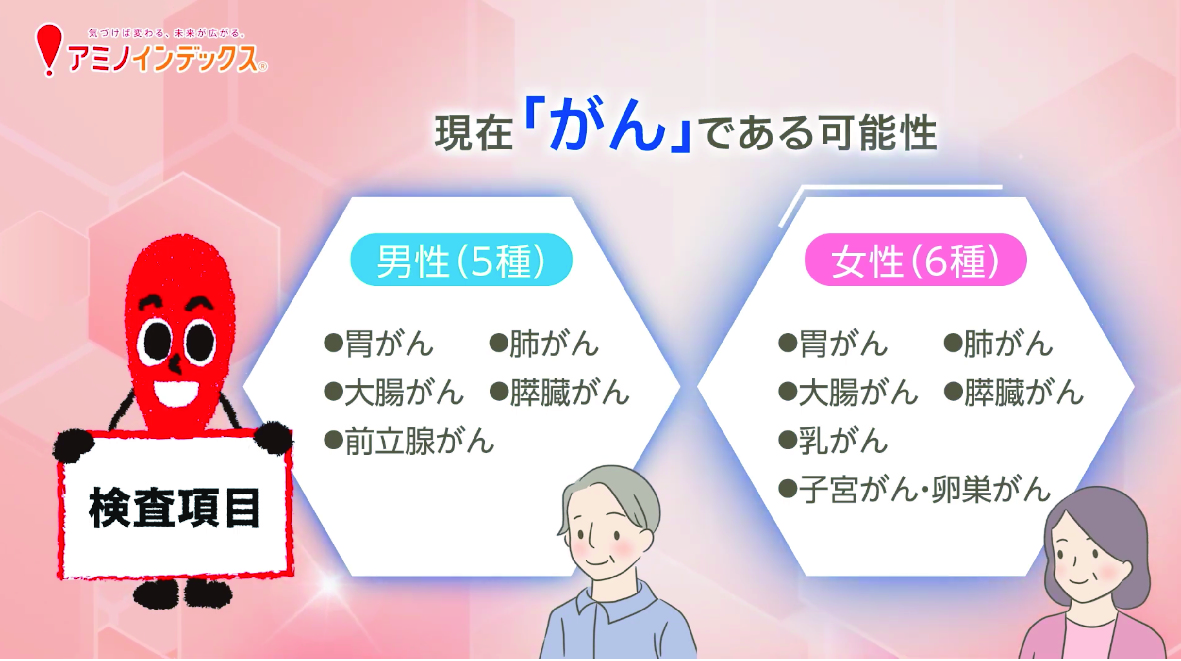 男性５種、女性６種。
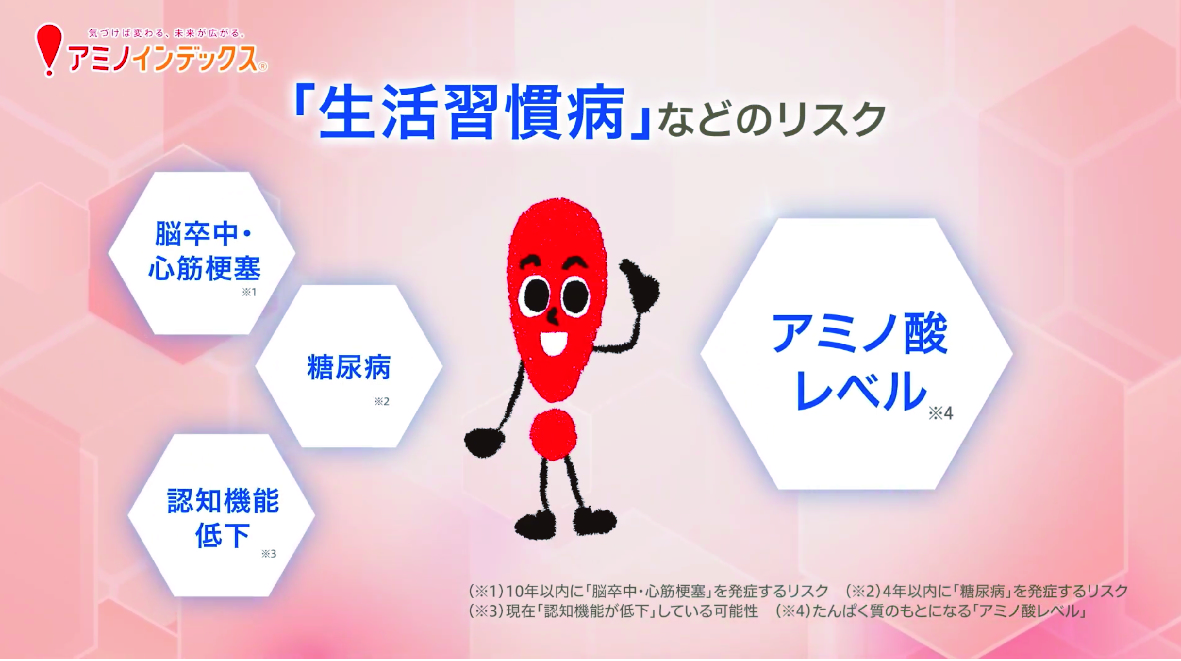 そして生活習慣病も！
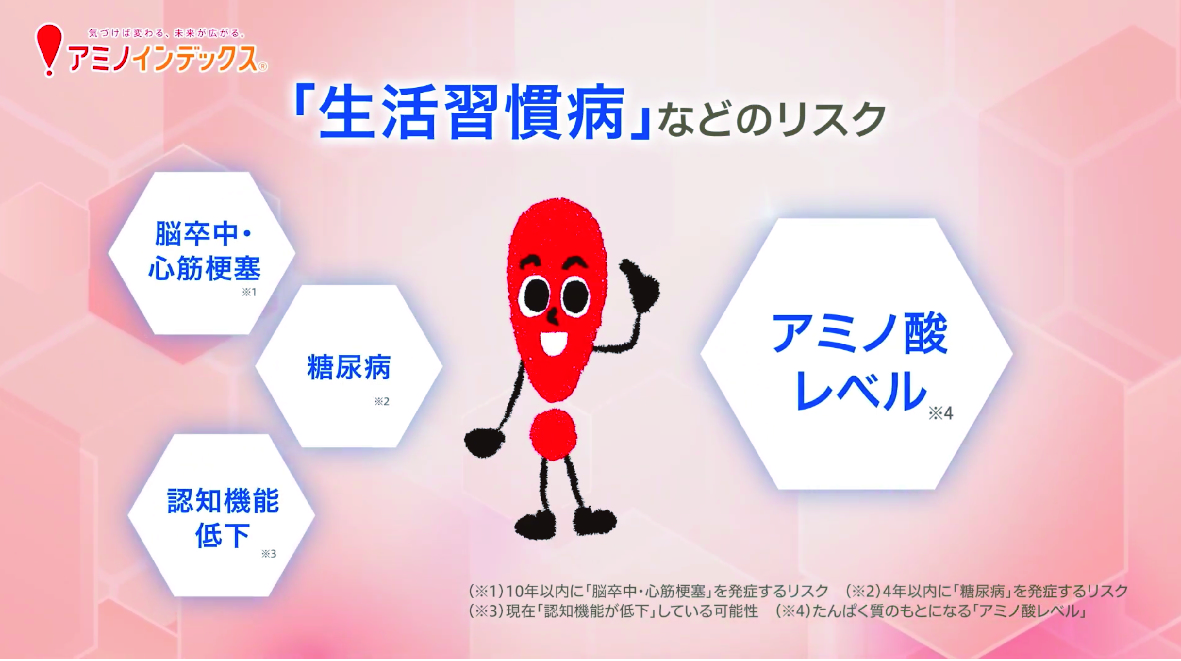 将来、脳卒中・心筋梗塞、
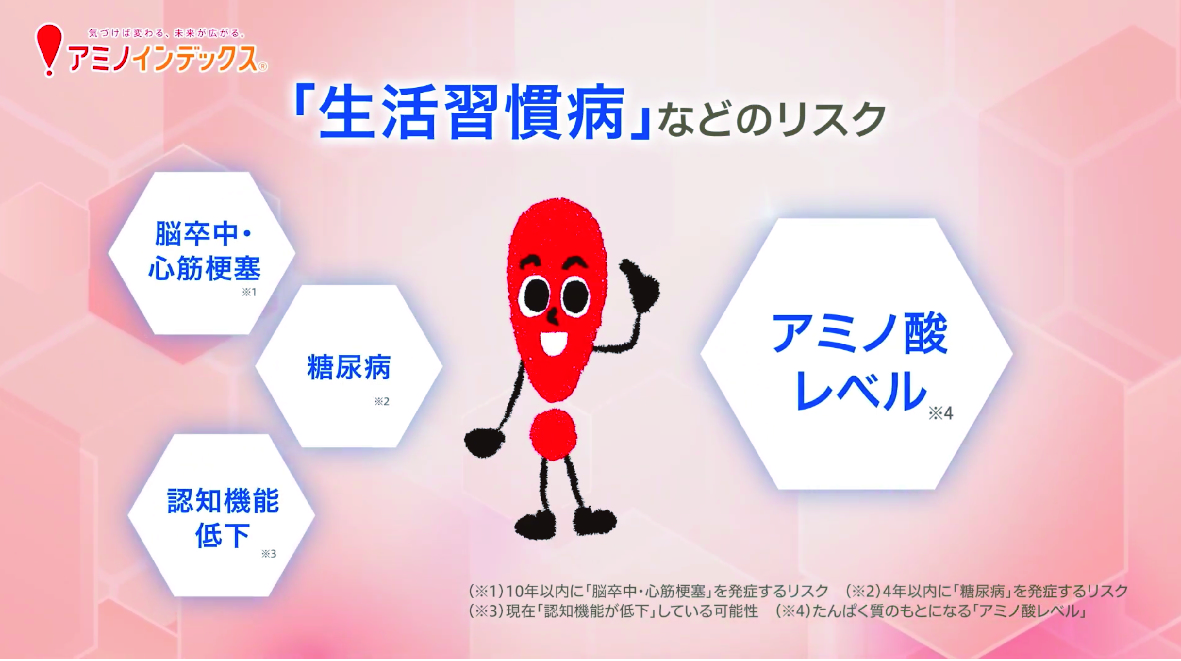 糖尿病を発症するリスクから、
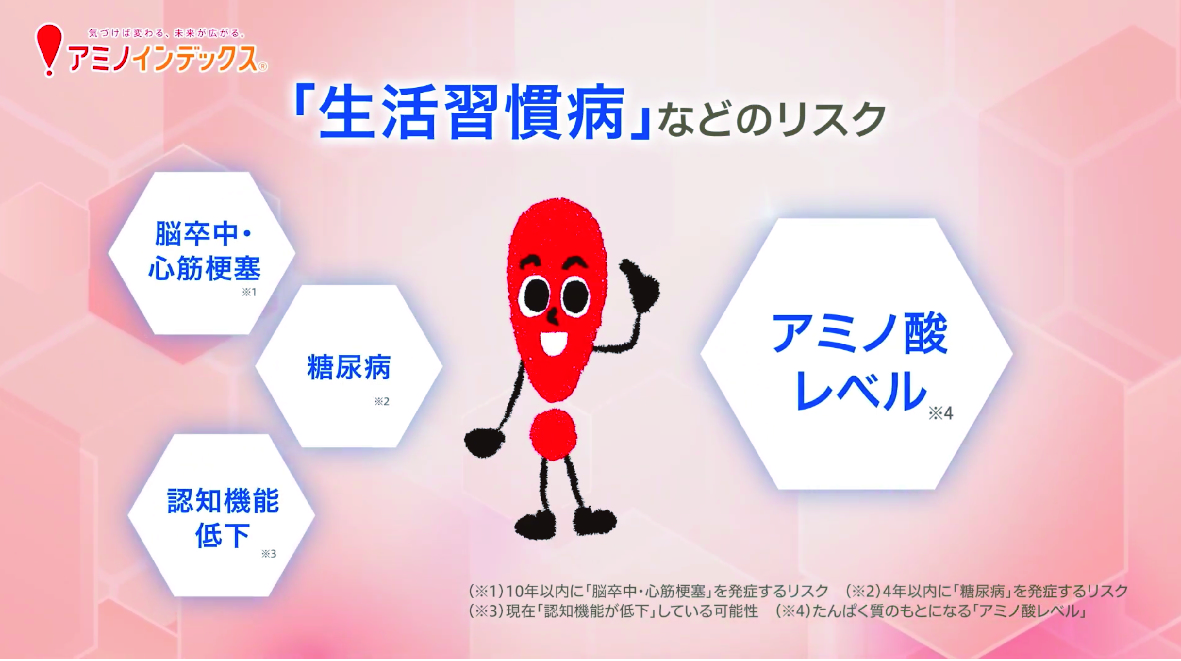 現在、認知機能が低下している可能性まで
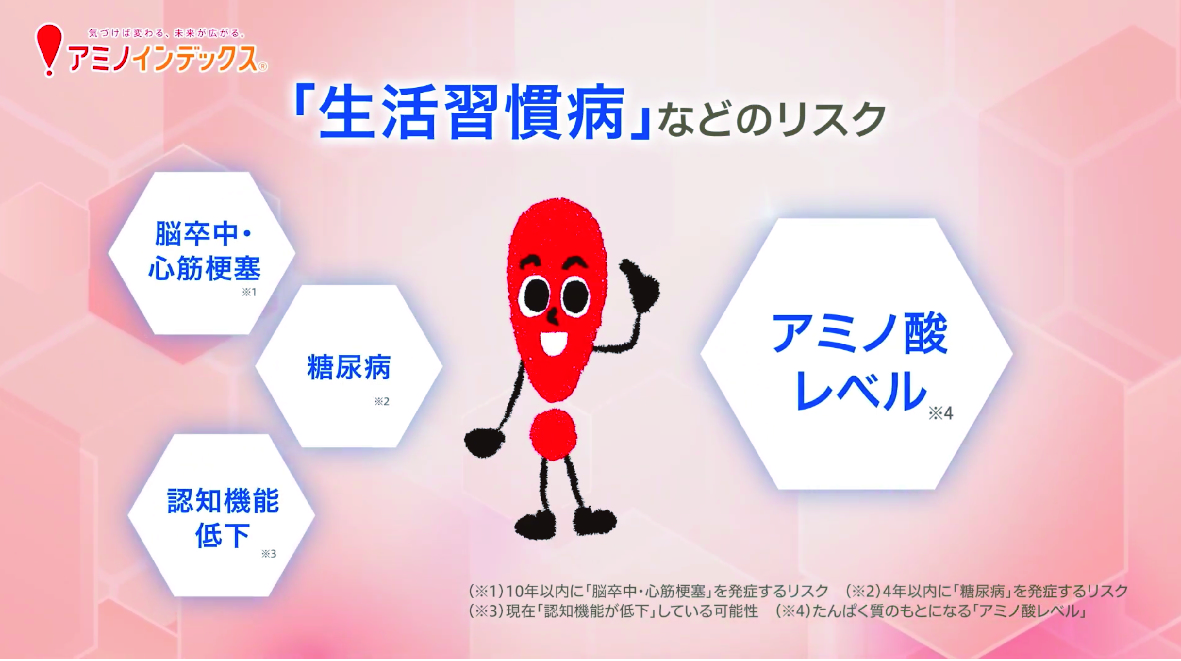 評価できるんだ。
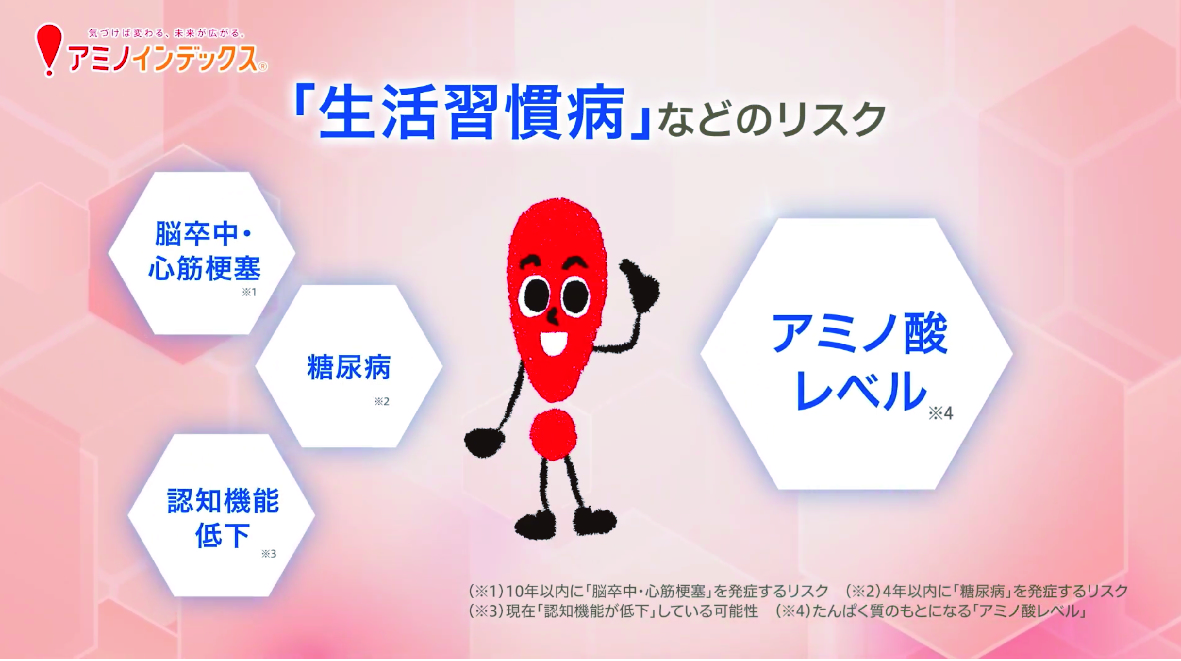 他にも、健康状態のひとつの指標として
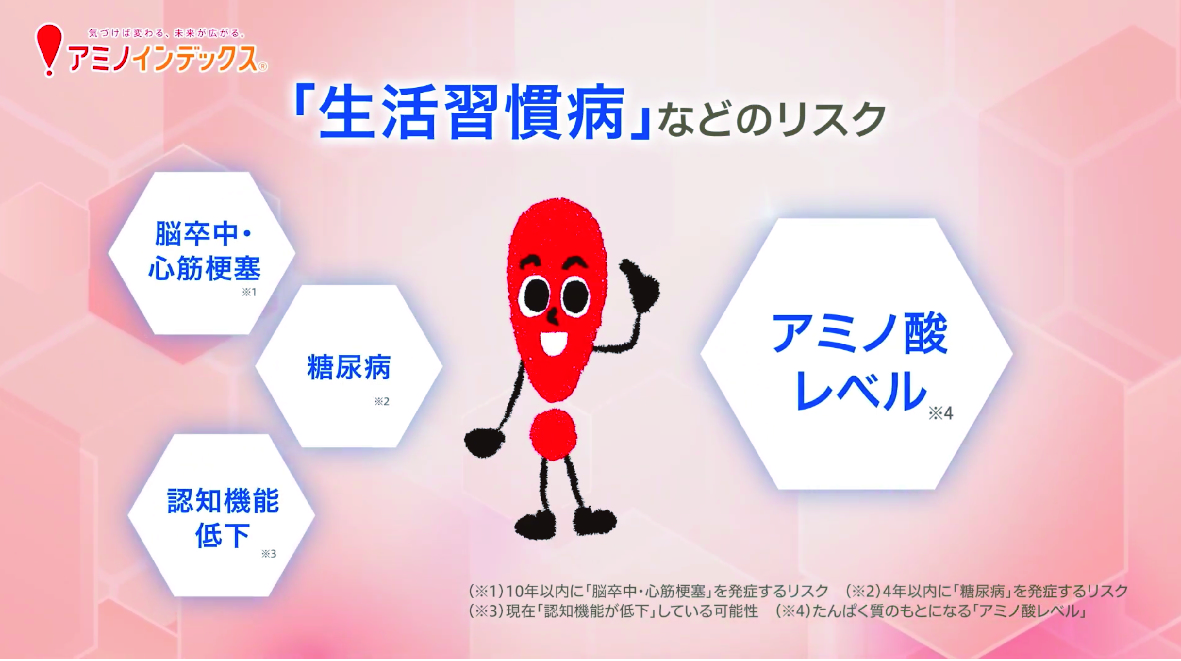 たんぱく質のもとになるアミノ酸レベルも
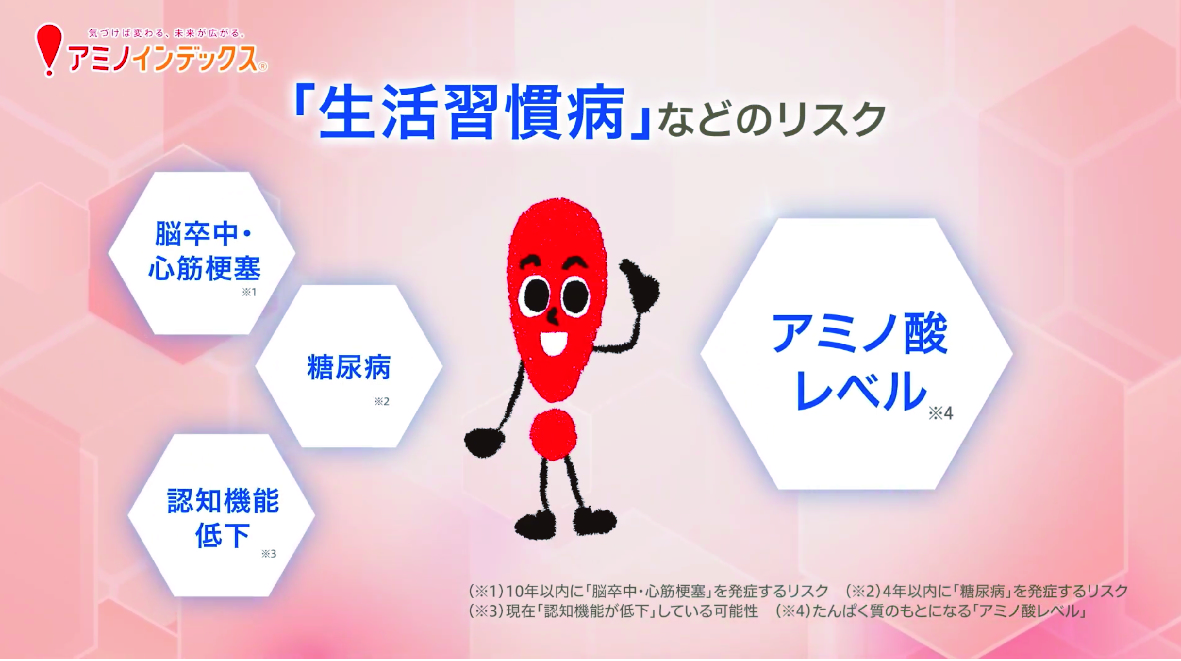 具体的な数値で把握できるんだ！
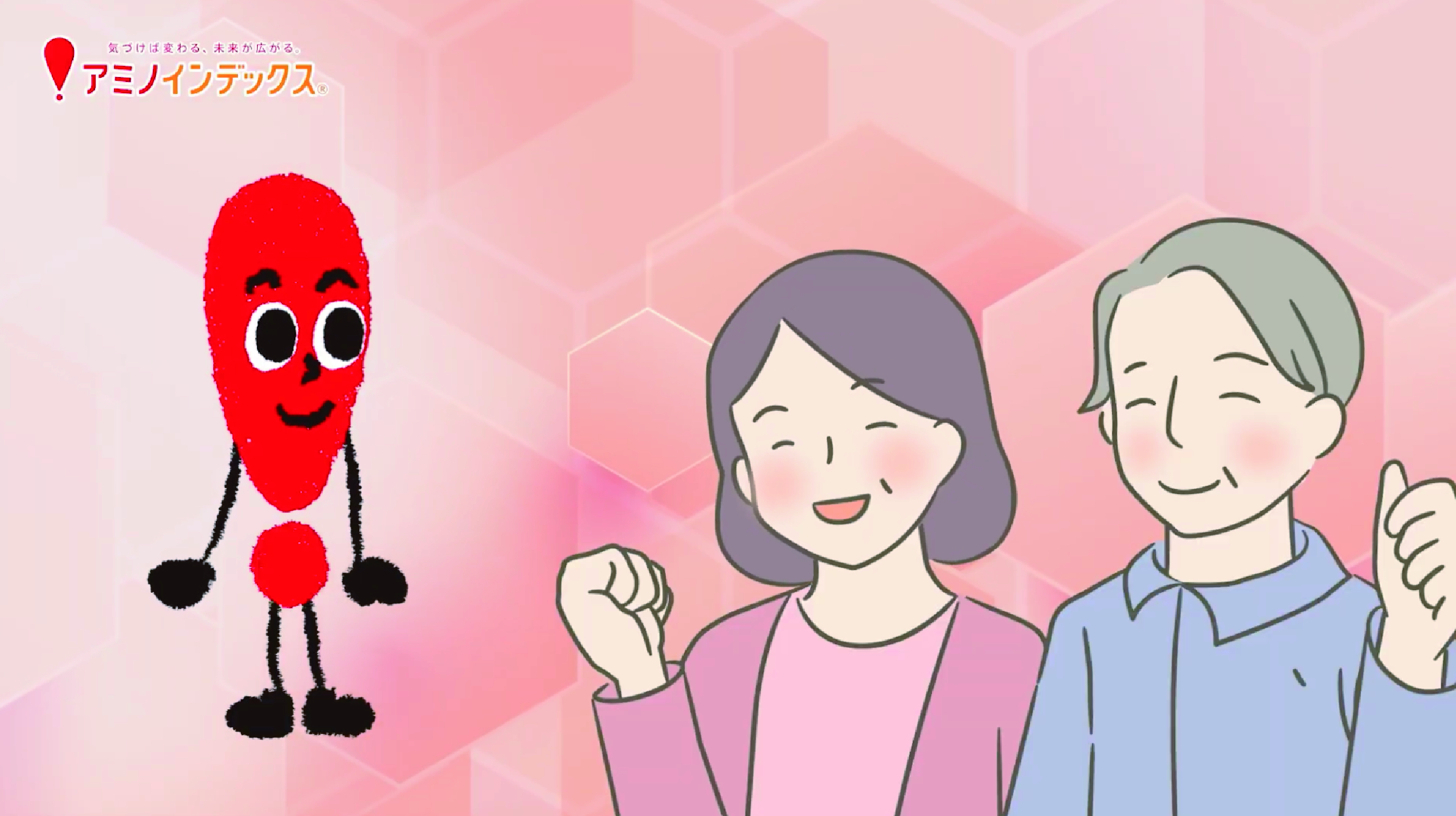 妻
たった1回の検査で、
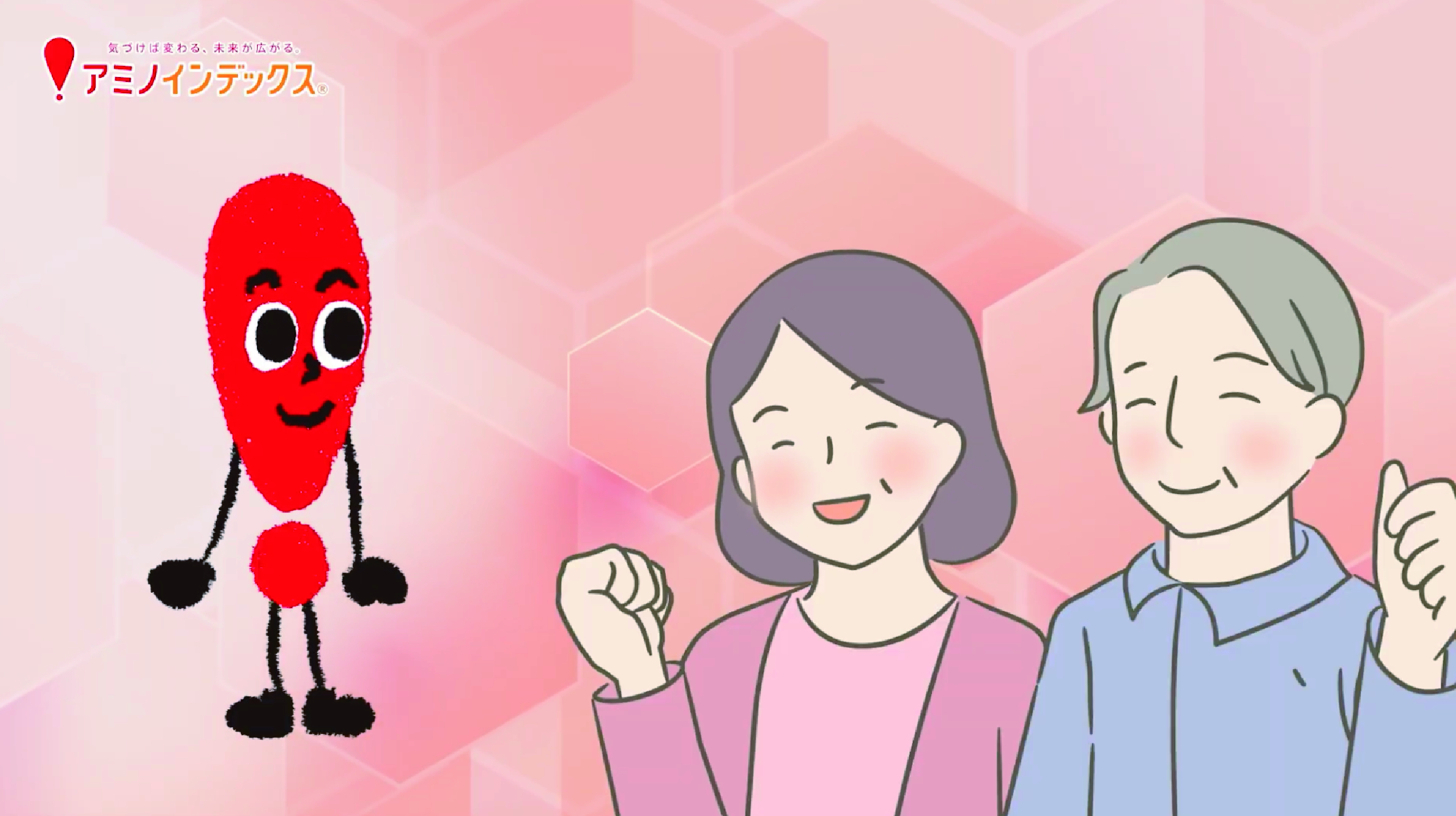 妻
さまざまな疾病リスクがわかるのね。
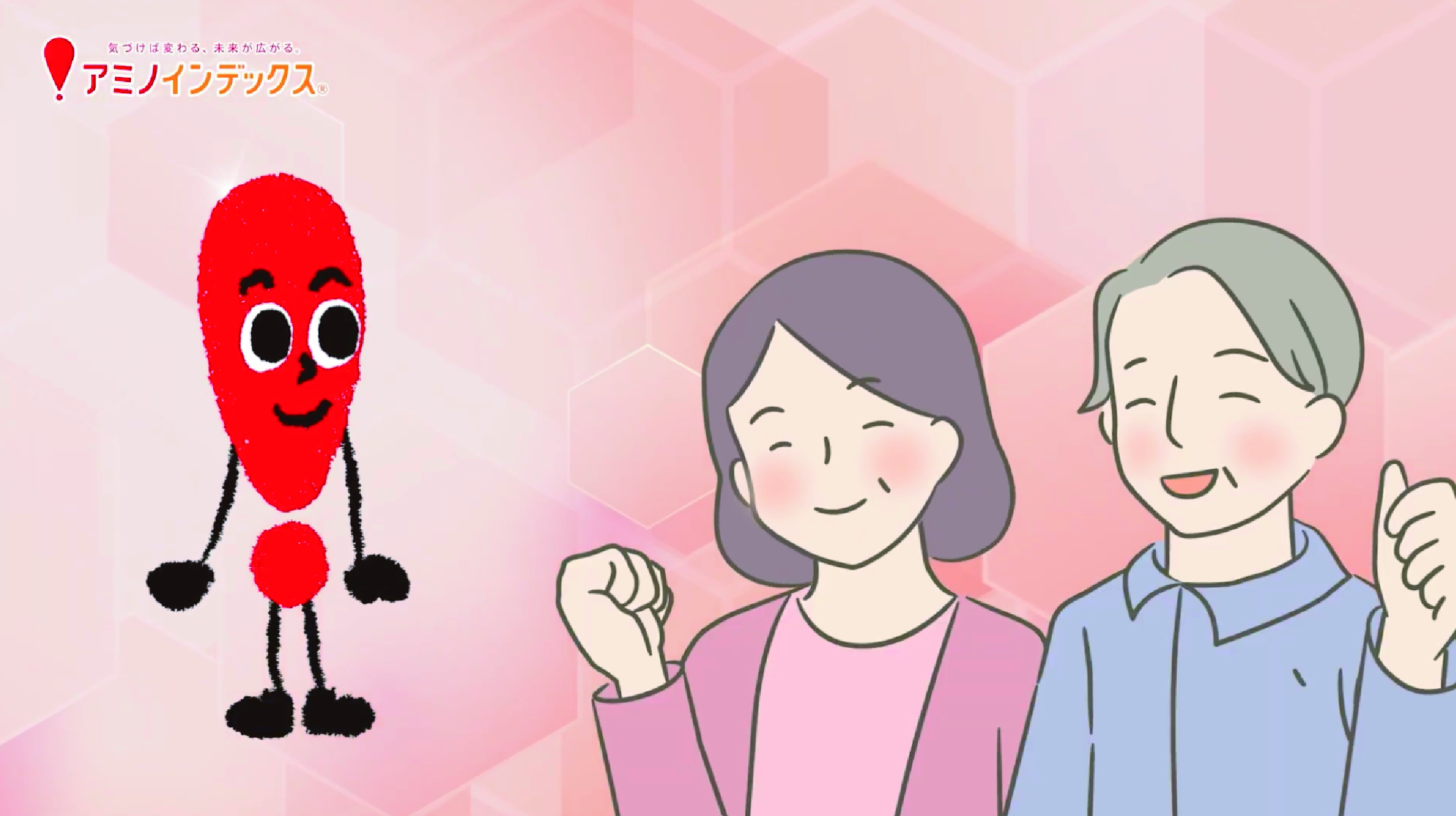 夫
通常の健康診断にはない検査だし、
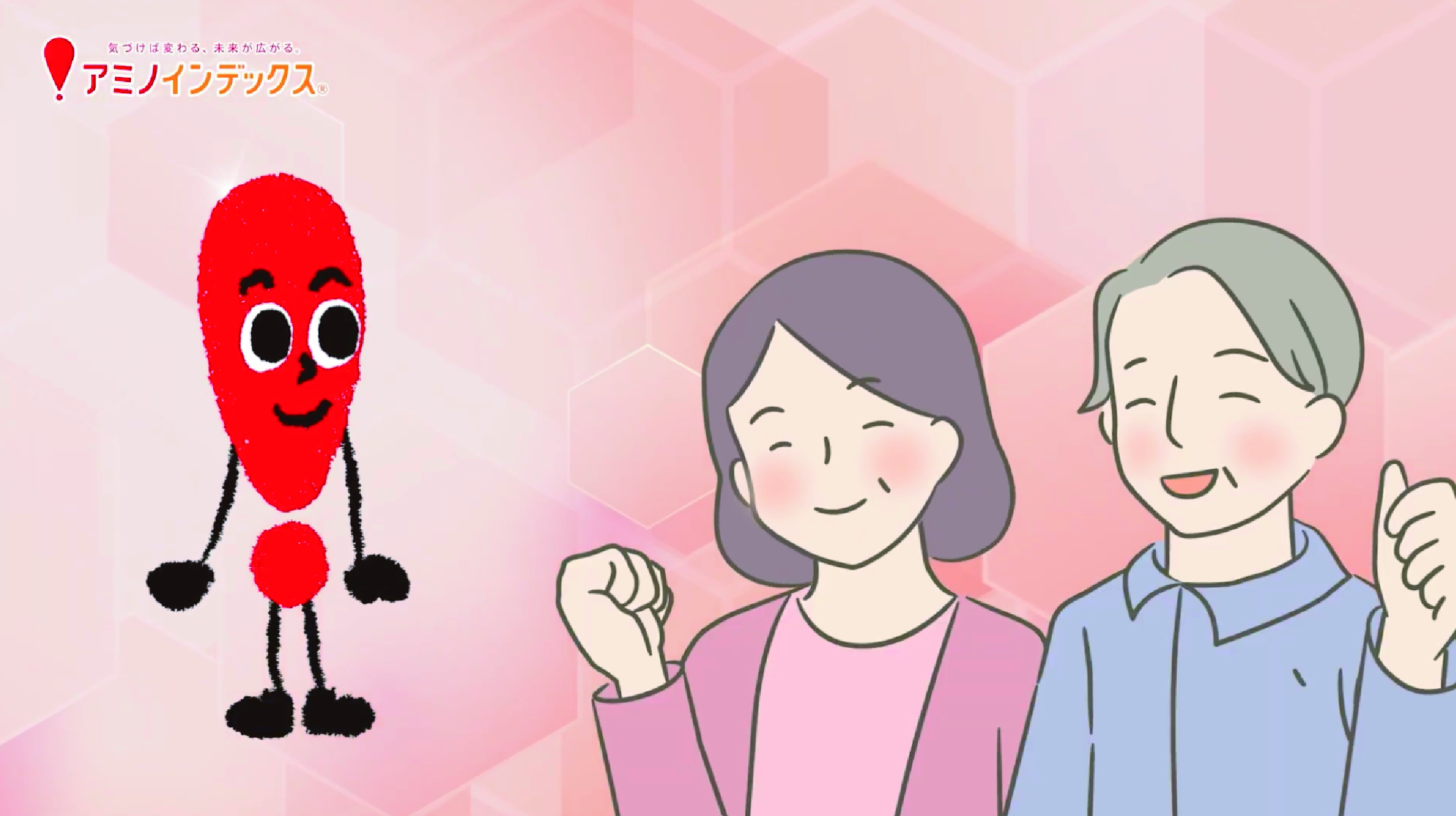 夫
今は見えないリスクに
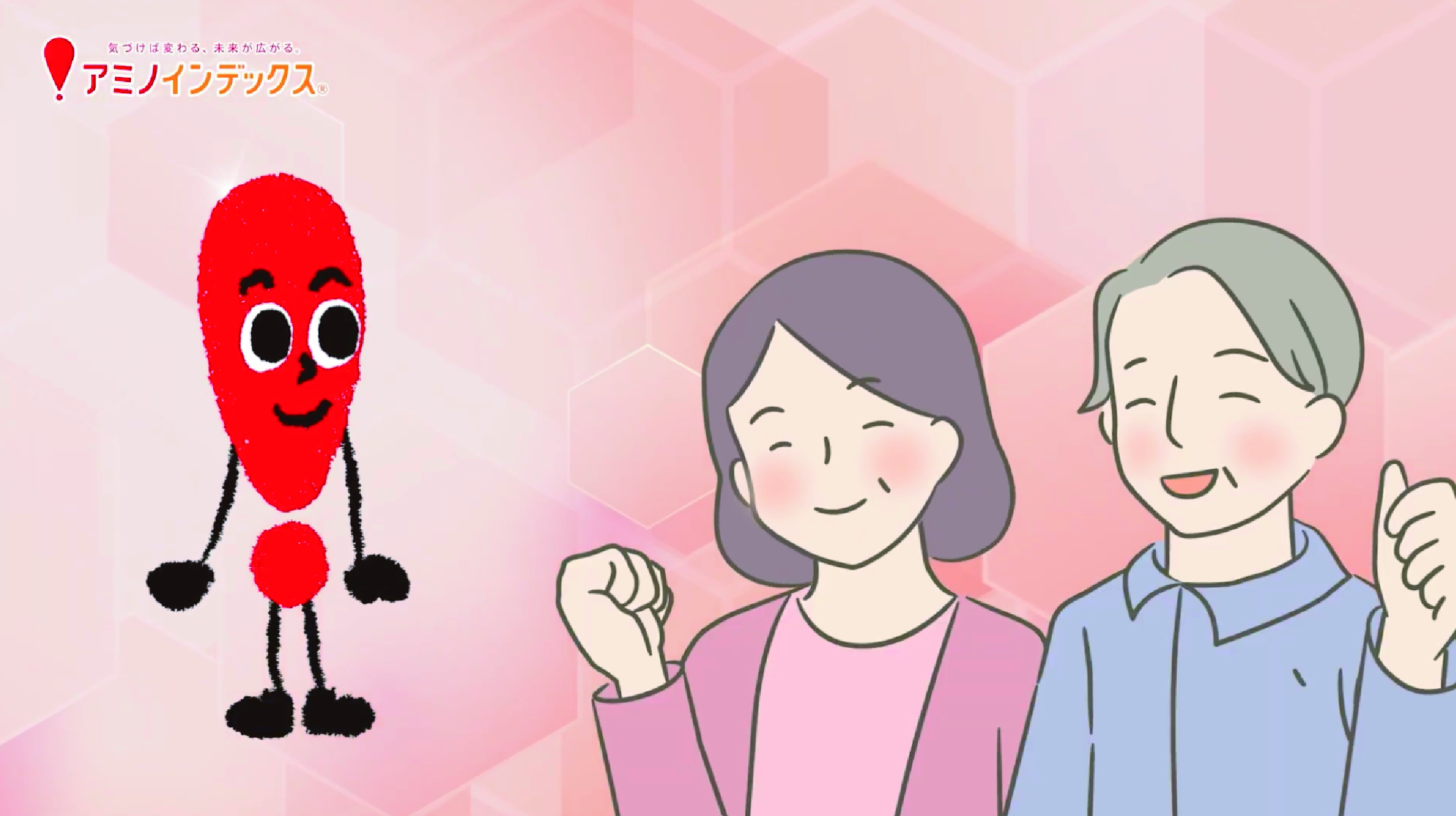 夫
気づくきっかけになるんだね。
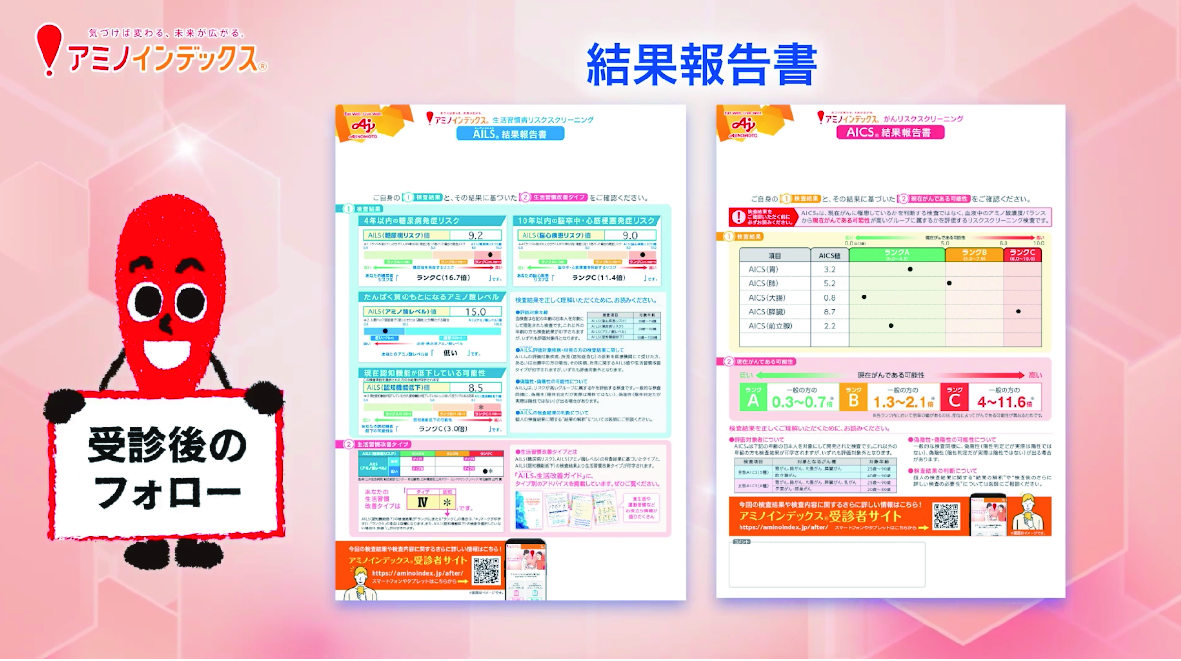 受診後はカラーで見やすい結果報告書、
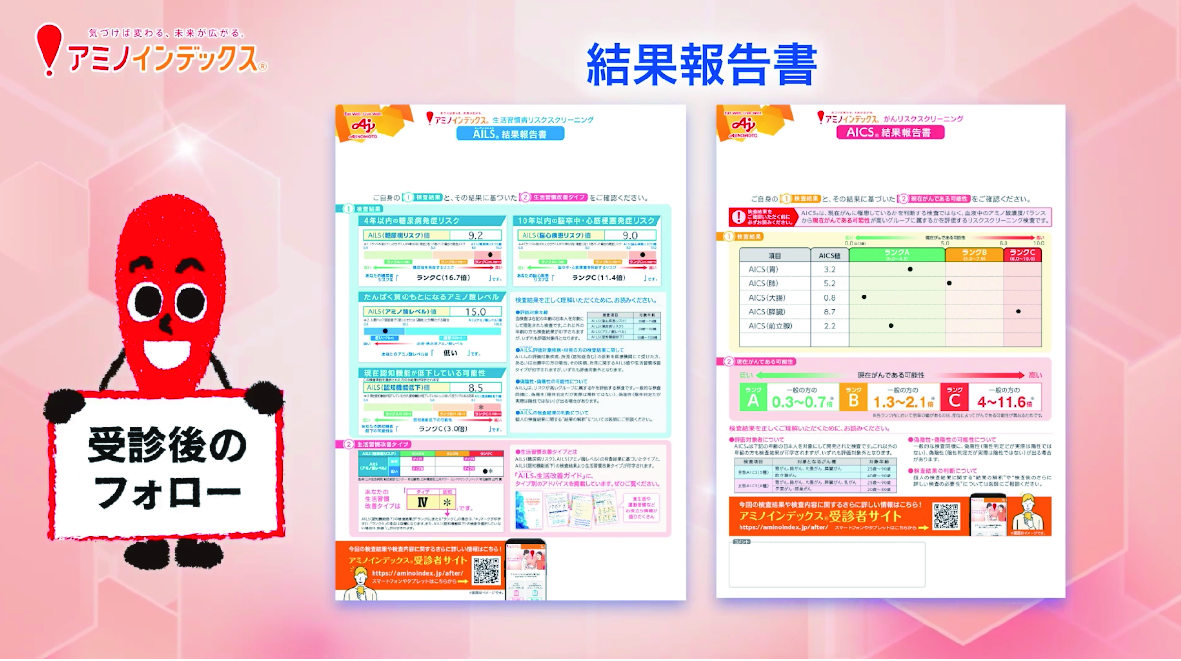 検査後に役に立つ情報が満載の受診者サイトや、
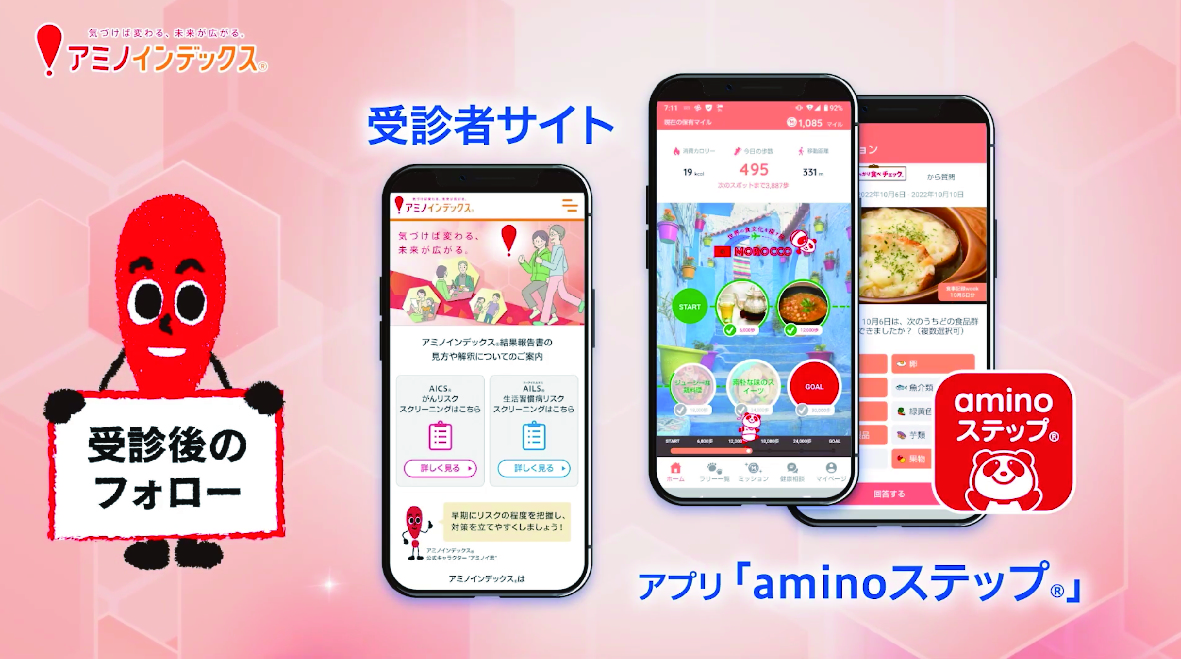 生活改善をサポートするアプリなど
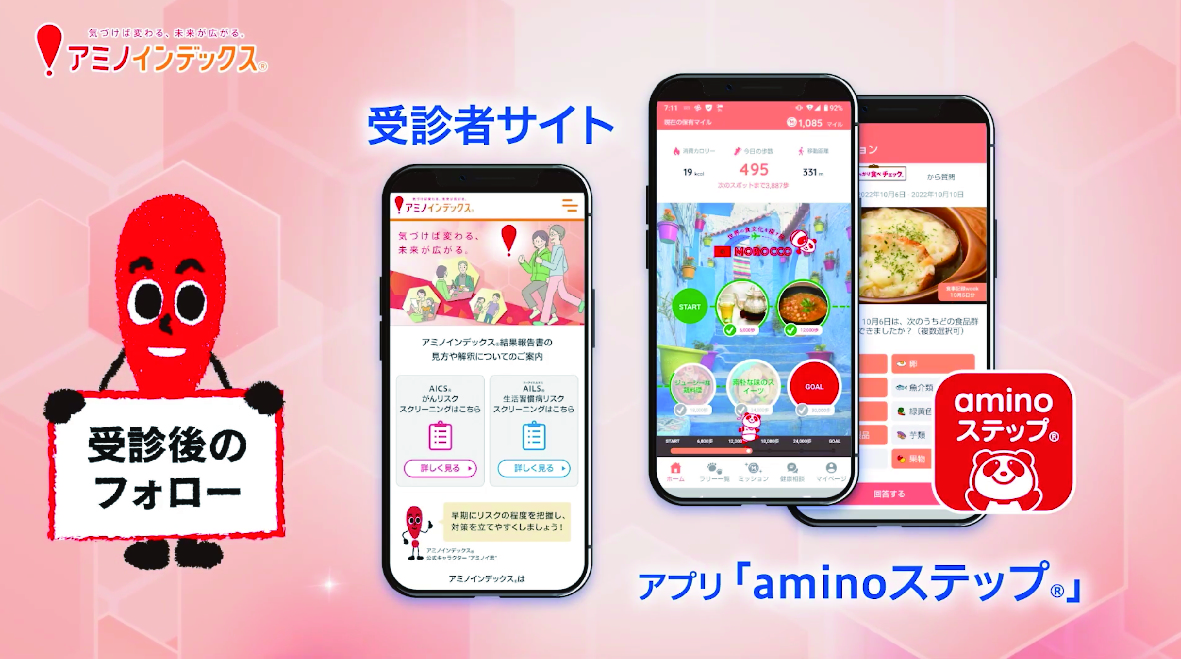 フォローも充実しているよ！
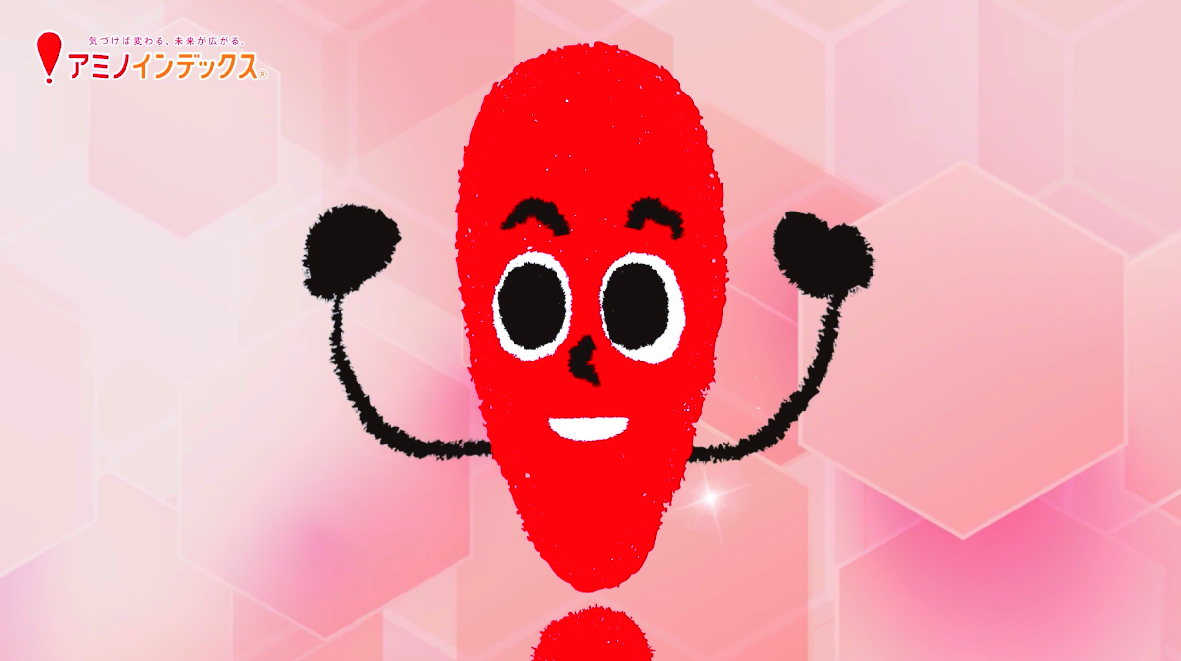 説明はこれで終了。
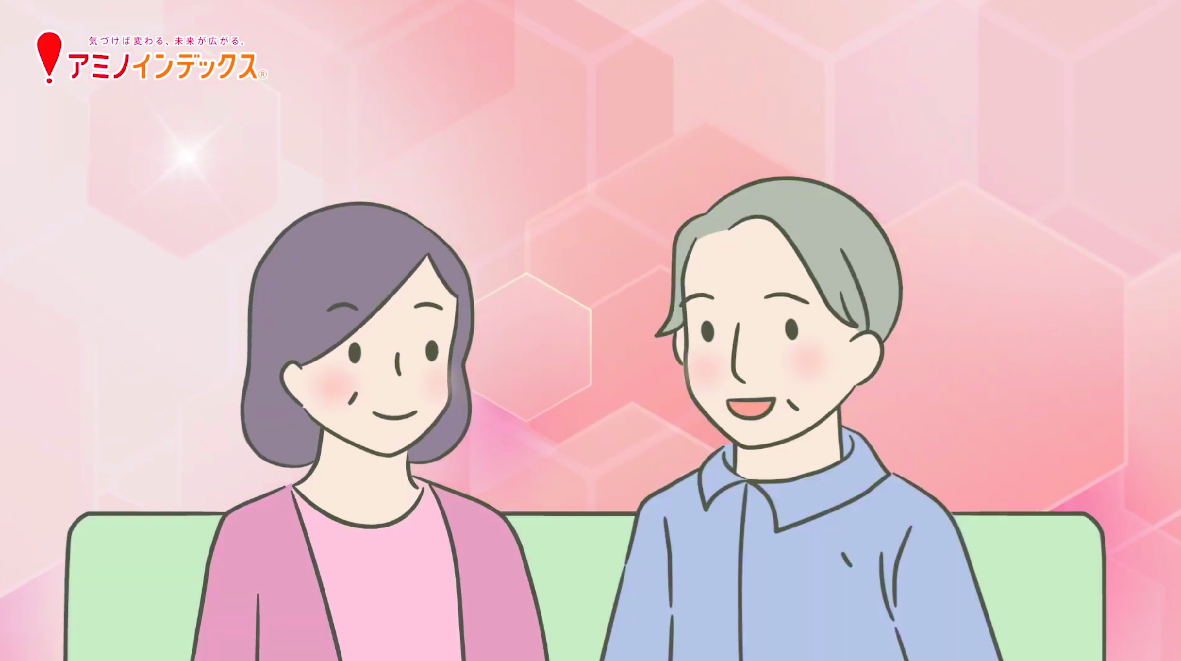 夫
1回の採血で、
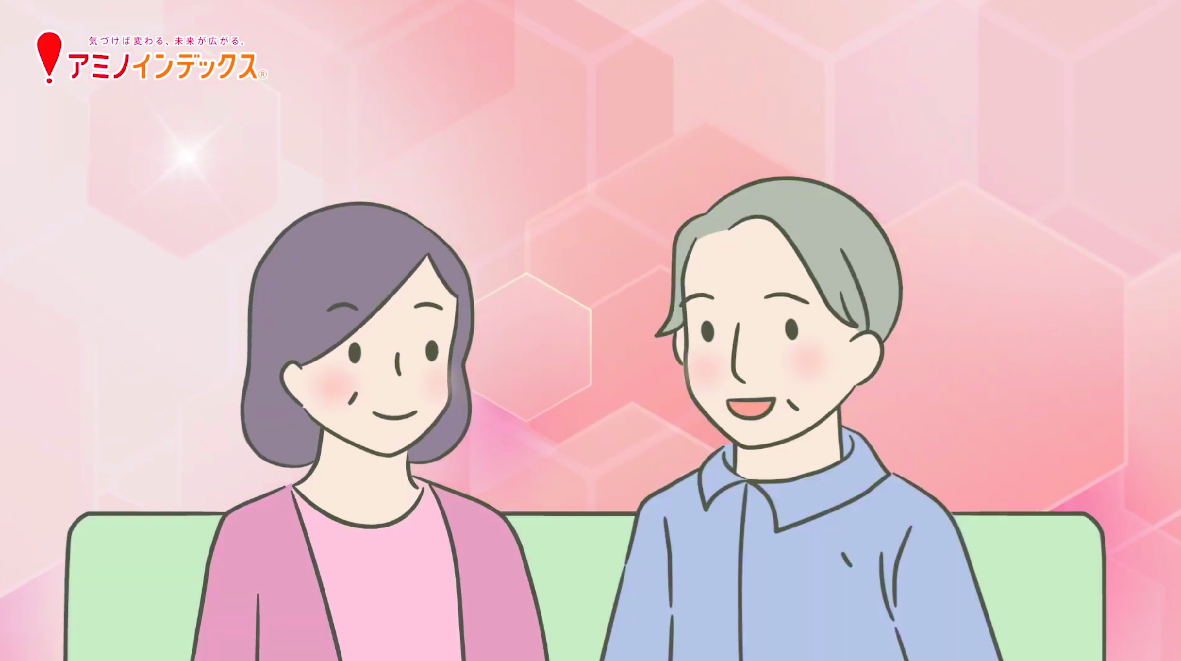 夫
疾病のリスクを評価できるなんて、
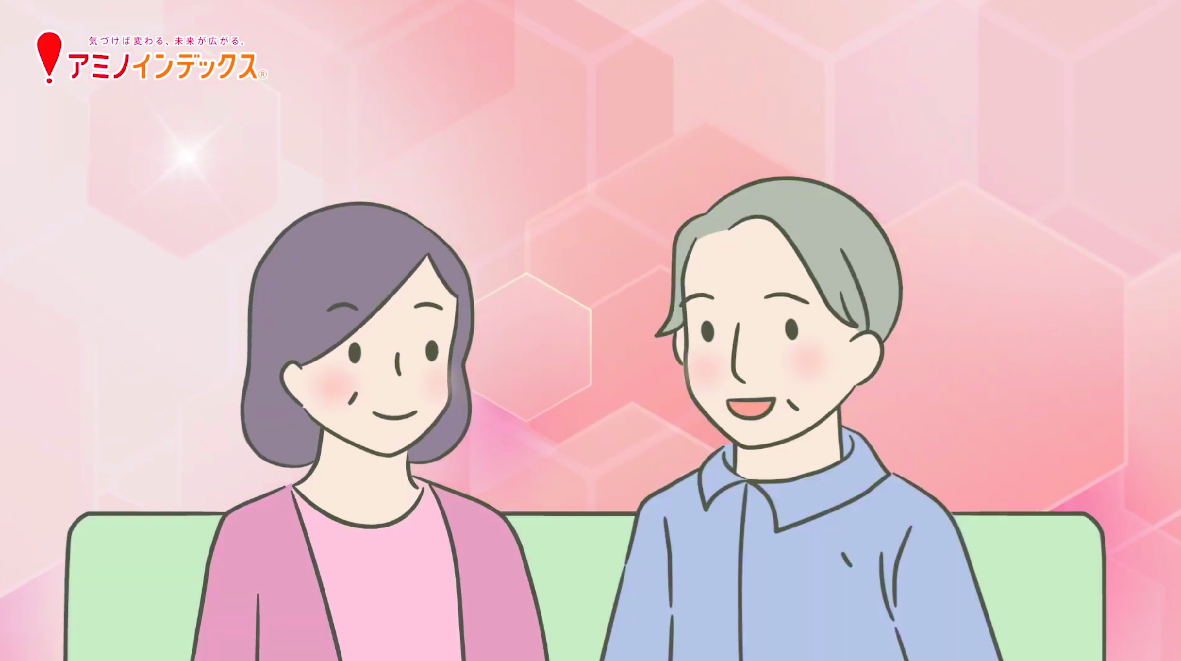 夫
休みがとりづらい僕には助かるよね！
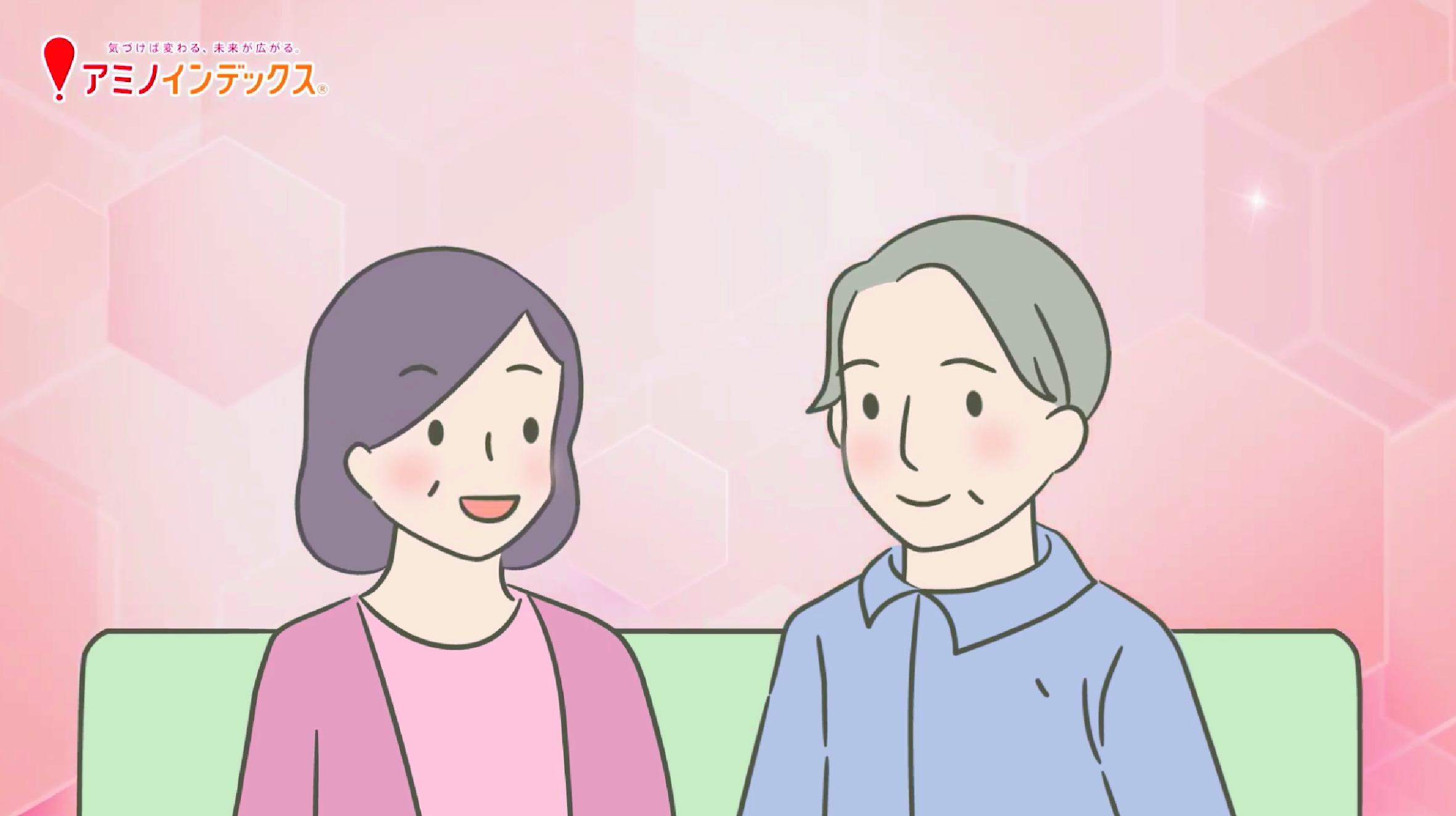 妻
早めのリスクに気づけて、
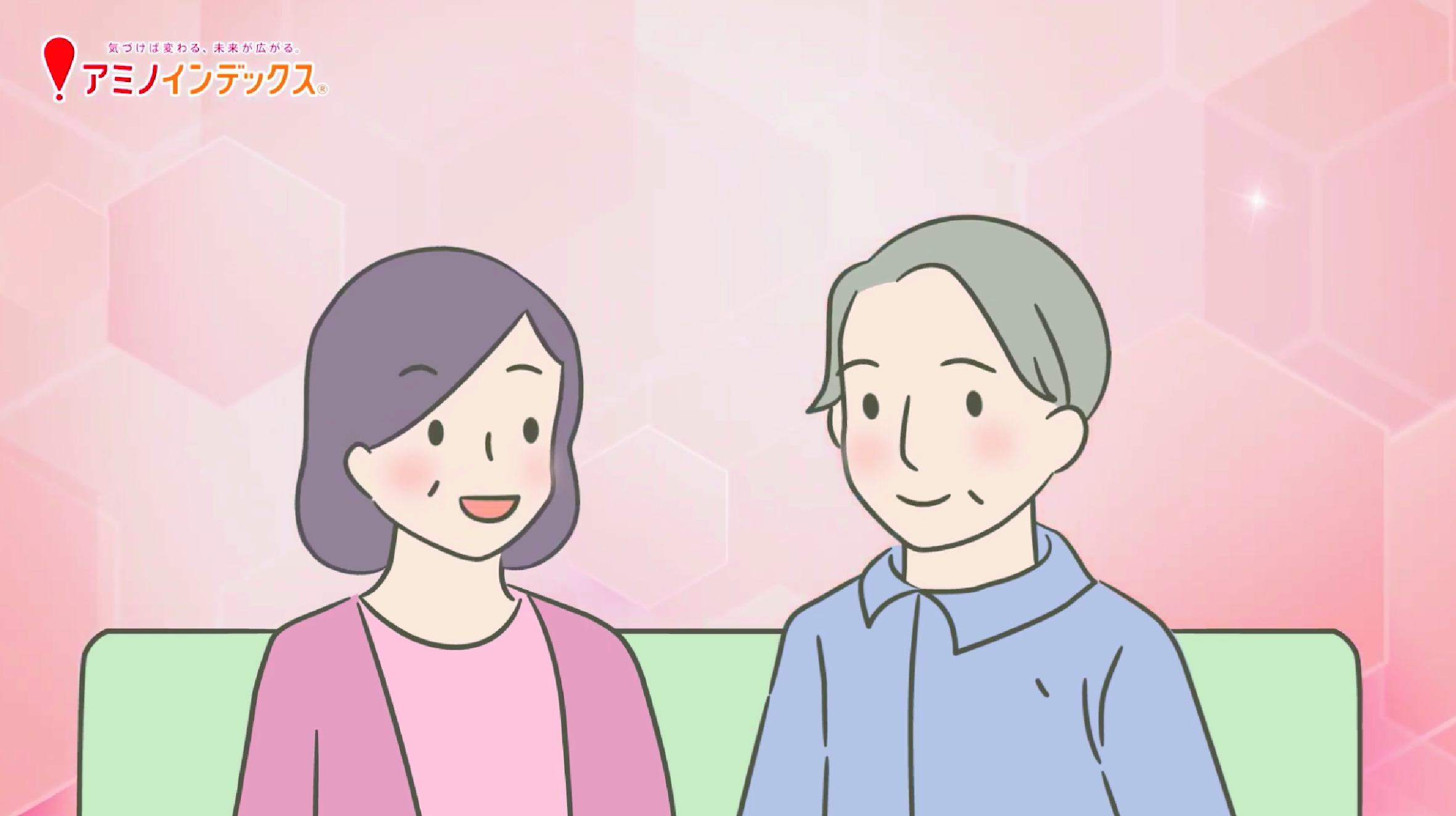 妻
生活習慣を見直すきっかけができるから、
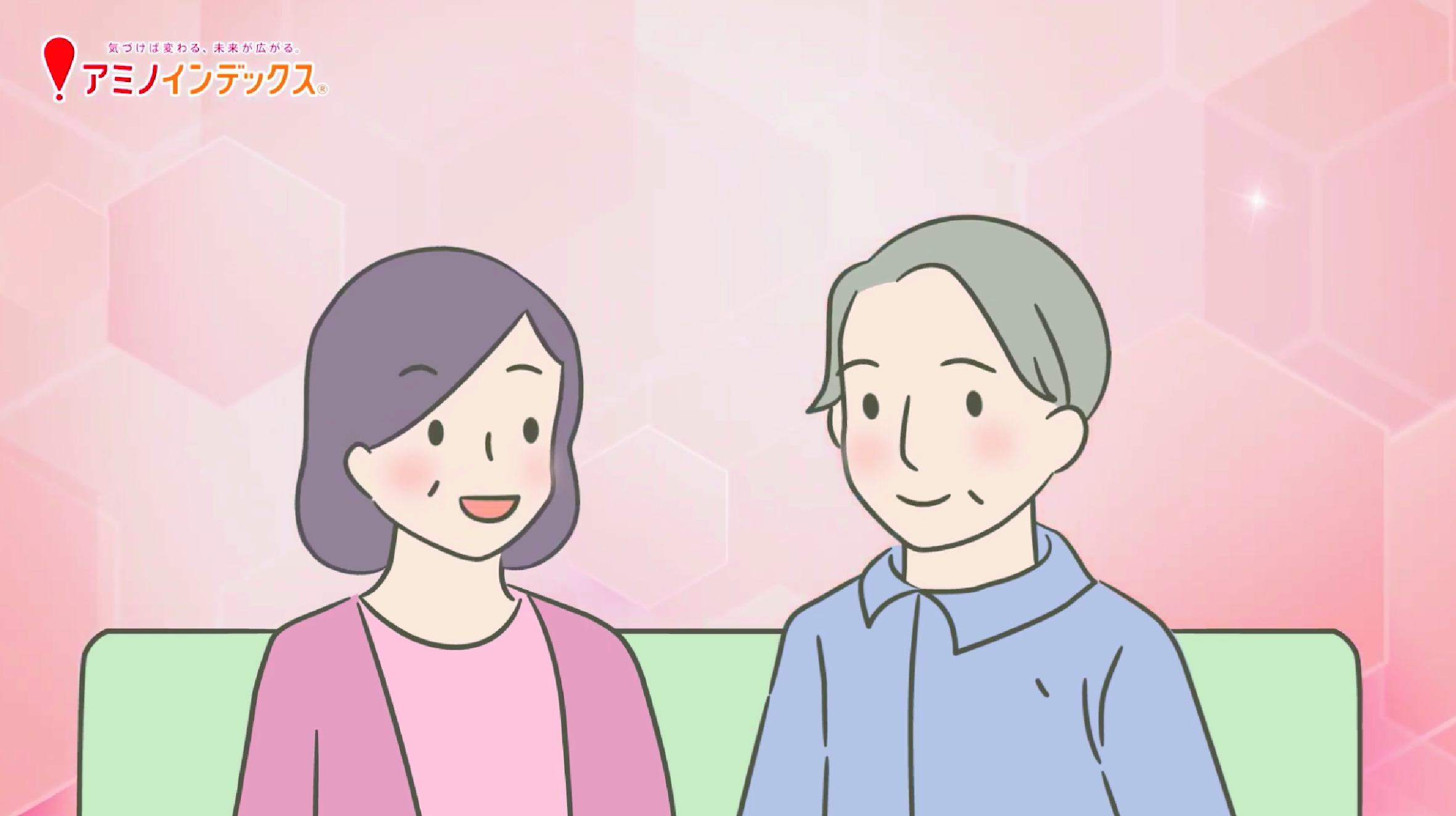 妻
すぐに始めたいわね！
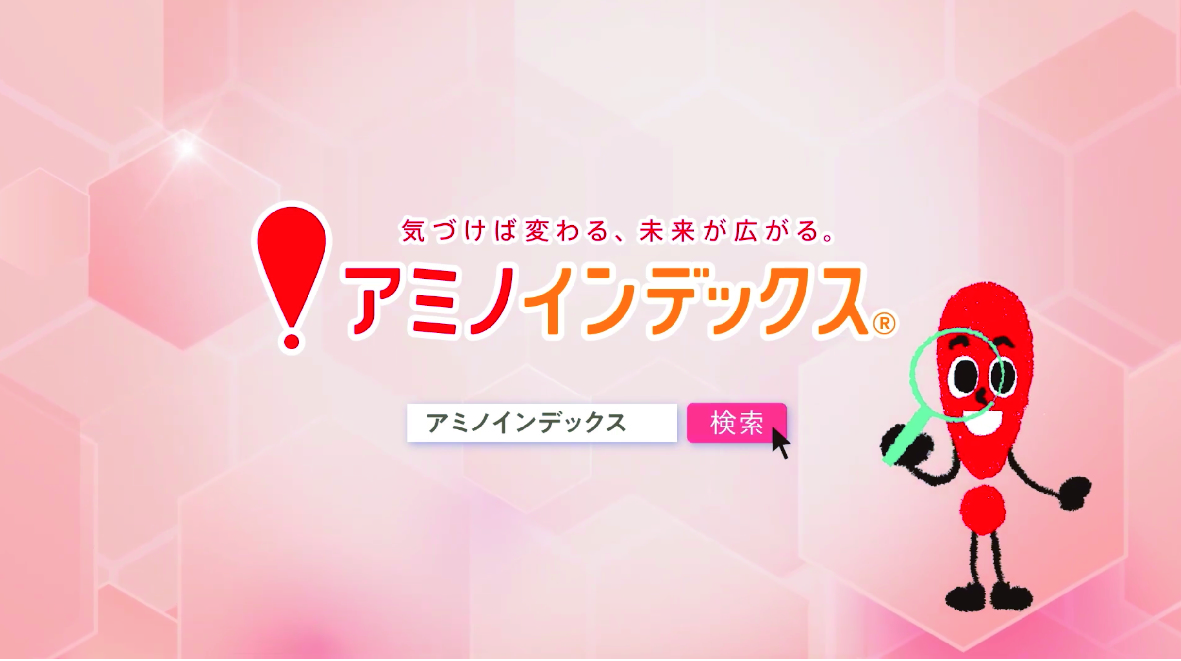 まずは、検索してみてね！
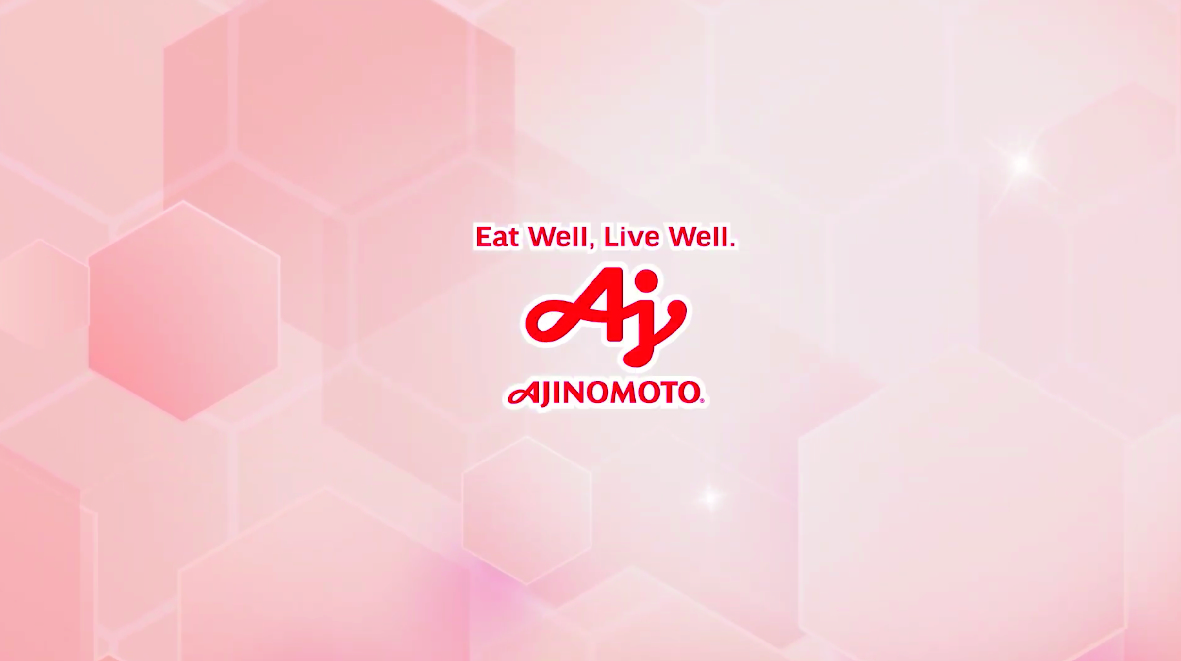